Fylogeneze a diverzita řas a hub:3. přednáškaHeterokontophyta (Chromophyta)
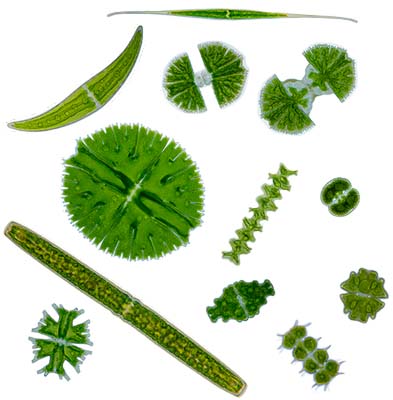 Barbora Chattová
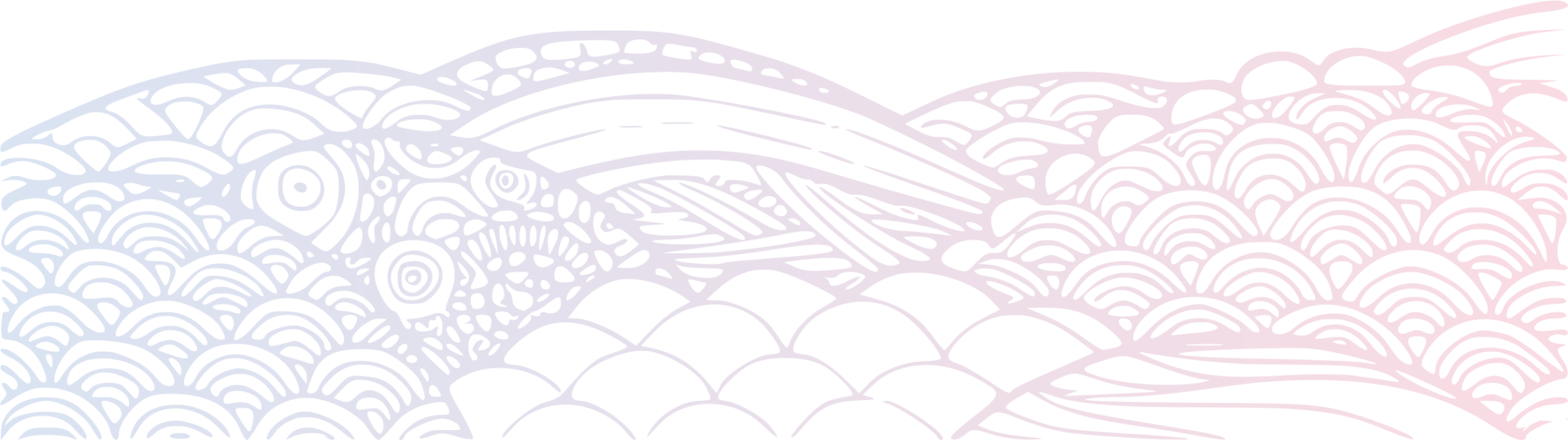 Oddělení Heterokontophyta (Stramenopila)
Fotoautotrofní řasy
Pleuronematický bičík (pohybový)
Akronematický bičík
Chromatofory se 4 membránami
Chlorofyl a, c
Fukoxantin, vaucheriaxantin
Olej, polyfosfátová zrnka – volutin

Třídy: 
Bacillariophyceae
Chrysophyceae
Synurophyceae
Xanthophyceae
Phaeophyceae
Eustigmatophyceae
Chrysophyceae- zlativky
Bičíkovci
Chrysomonády/zlativky
Fotoreceptor
Protein retinal
Stigma v prohlubni pod povrchem chloroplastu
4 mikrotubulární kořeny
Fukoxantin
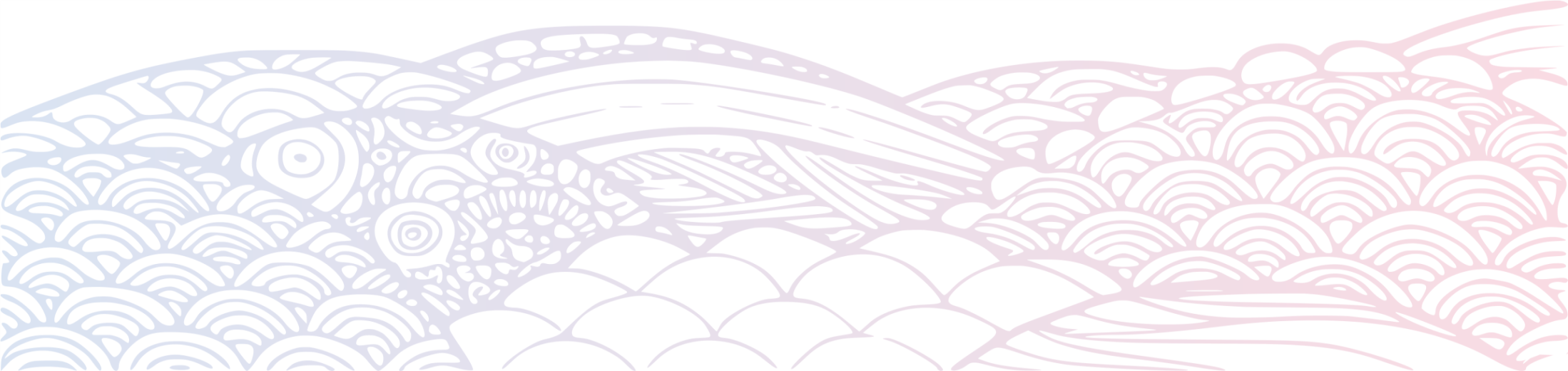 Chrysophyceae- zlativky
Pulzující vakuoly (v hypotonickém prostředí)
Mukocysty, diskobolocysty
Lorika - celulóza, chitin, křemité šupiny
Stomatocysty: odpočívající stádia
Hologamie - pohlavní proces
Mixotrofie: i druhy s chloroplasty získávají z organické hmoty dusík a uhlík
Auxotrofie: závislost na příjmu vitamínů z okolí
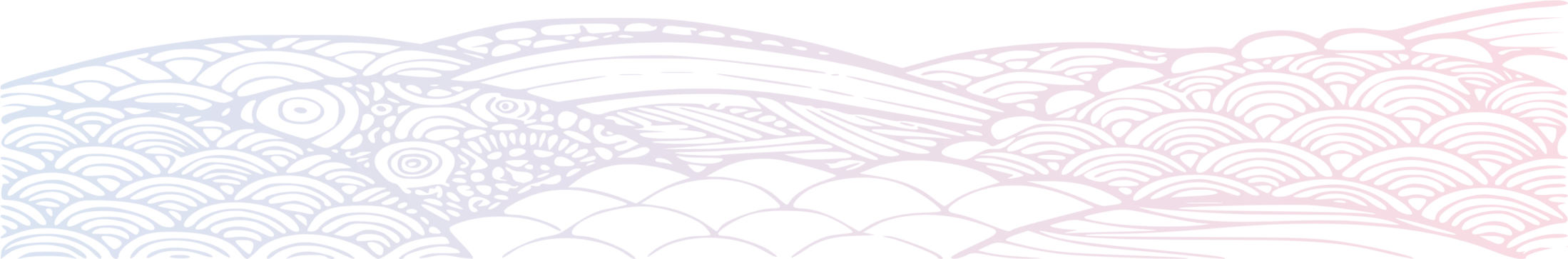 Odd.: Heterokontophyta Třída: Chrysophyceae Řád: Chromulinales
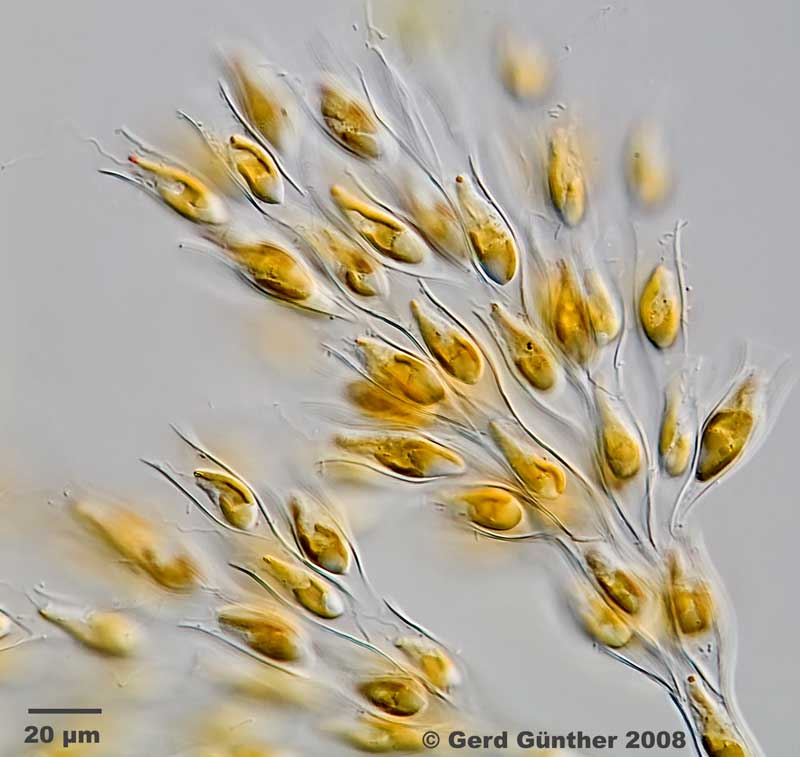 Dinobryon sp.
http://www.mikroskopie.de/
Odd.: Heterokontophyta Třída: Chrysophyceae Řád: Hydrurales
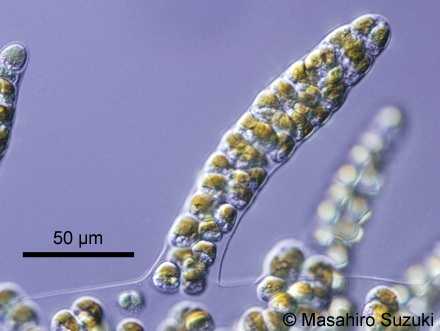 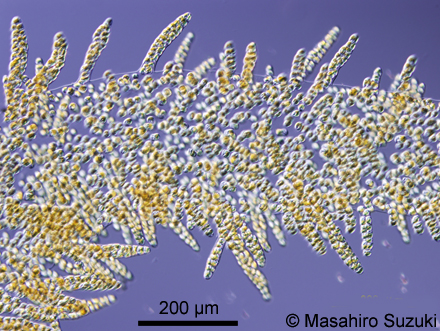 Hydrurus foetidus
Synurophyceae
Povrch delšího bičíku - šupiny
Fotoreceptor na bázi bičíku (ztlustlina)
Kinetozomy jsou rovnoběžné, 2 mikrotubulární kořeny
Chlorofyl a, c, fukoxantin
Pulzující vakuoly v zadní části buňky
Fotoautotrofie
Jenom sladkovodní druhy
Oligotrofní vody
Křemité šupiny - taxonomie (SEM)
Vyhraněná autekologie druhů
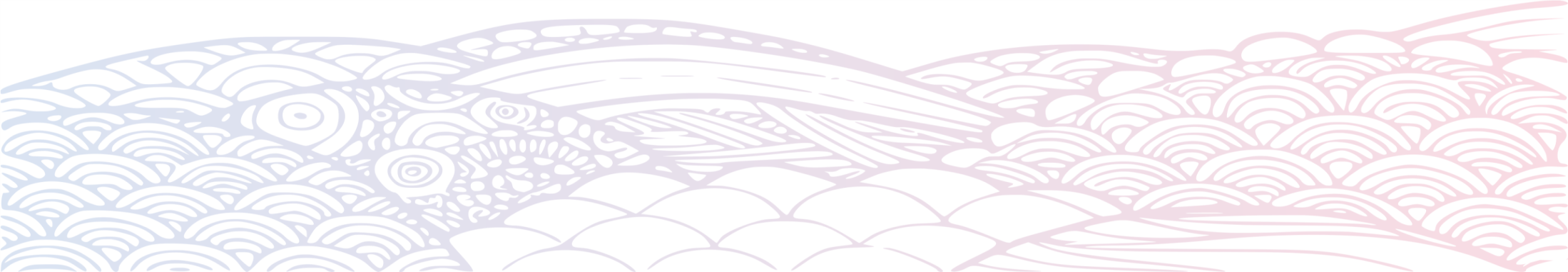 Odd.: Heterokontophyta Třída: Synurophyceae Řád: Synurales
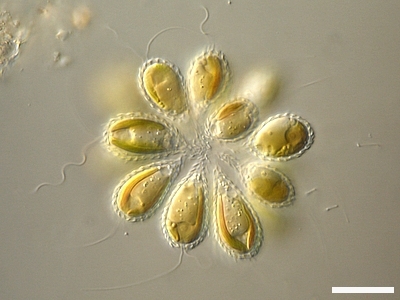 Synura sp.
http://pinkava.asu.edu
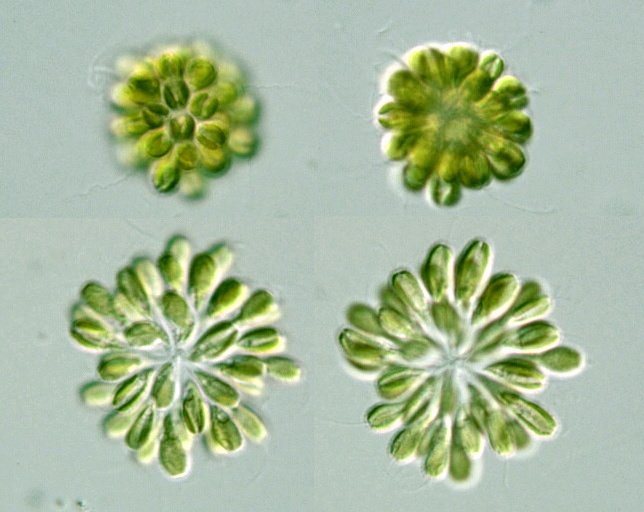 http://protist.i.hosei.ac.jp
Mallomonas sp.
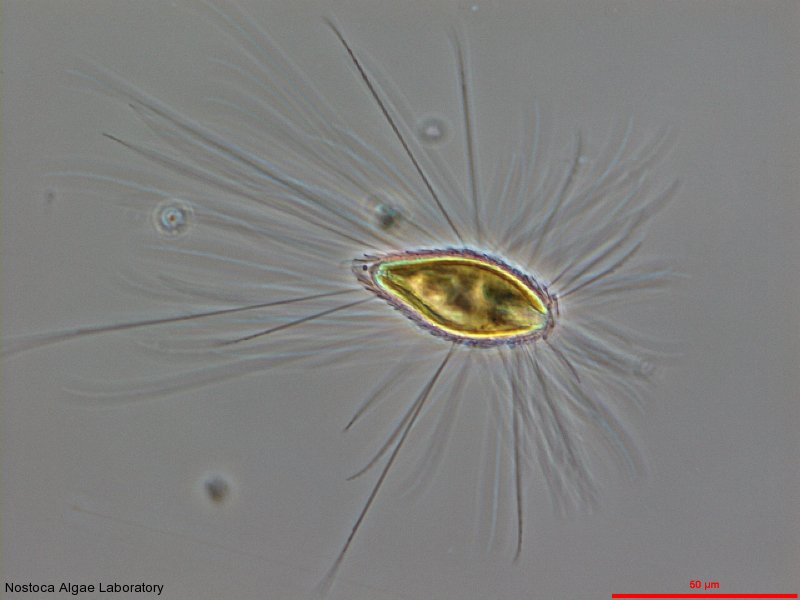 Xanthophyceae
Monadoidní až sifonální organizační stupeň
Terčovité chloroplasty
Chlorofyly a, c1, c2, Xantofyly (chybí fukoxantin)
Nahé pyrenoidy
Zásobní látka olej
Dvoudílná buněčná stěna 
Heterokontní
Nepohlavní rozmnožování - zoospory, synzoospory, aplanospory
Vývojový paralelizmus
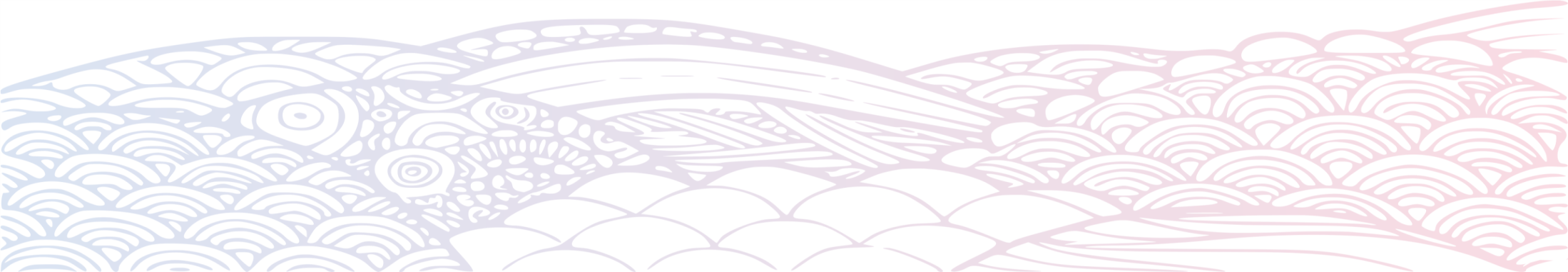 Tribonema sp.
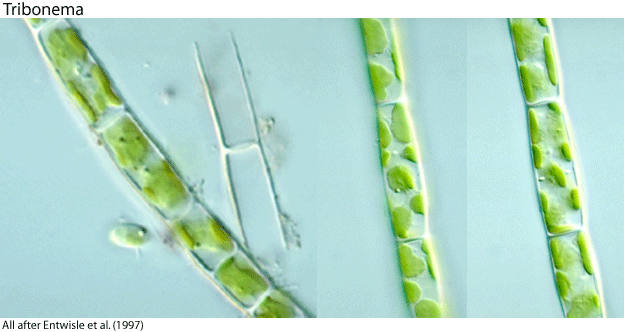 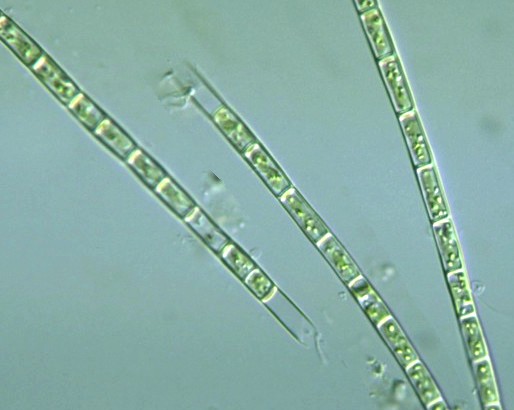 http://protist.i.hosei.ac.jp
Heterococcus sp.
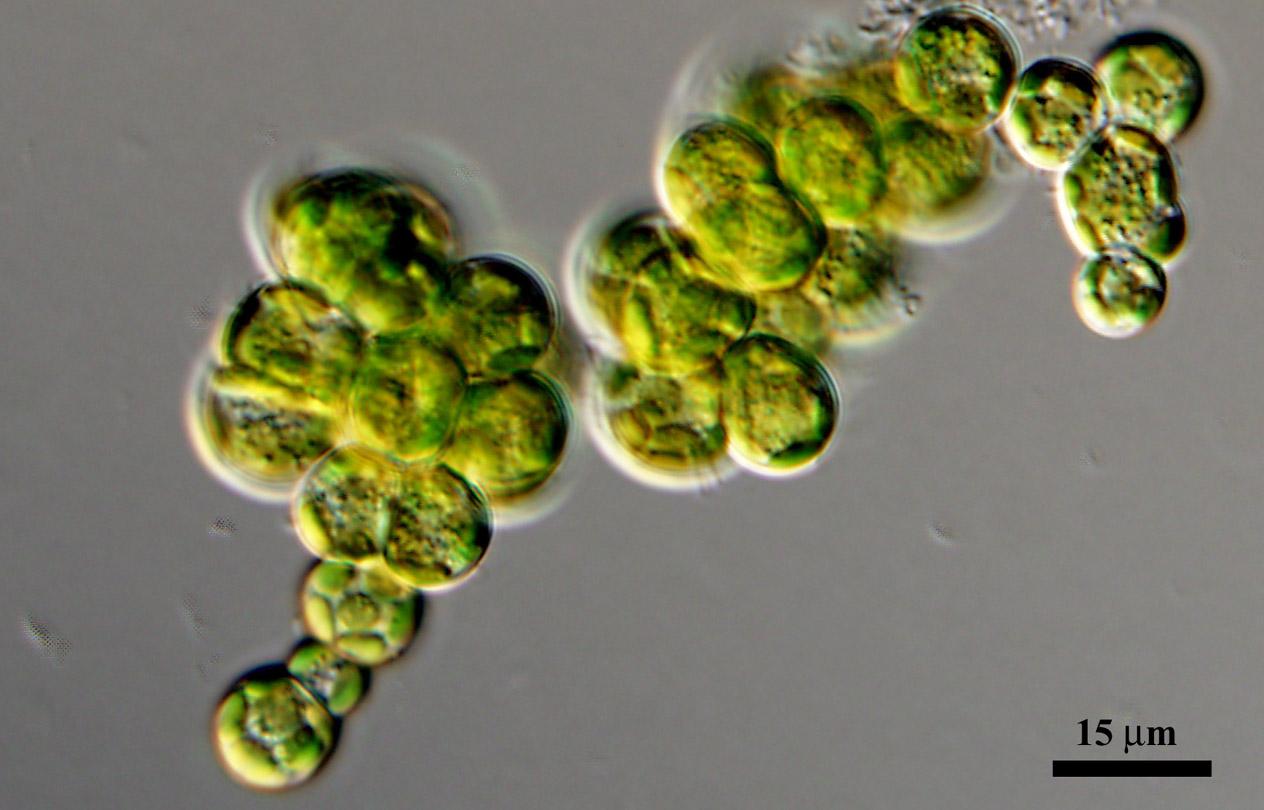 http://ccala.butbn.cas.cz
Vaucheria sp.
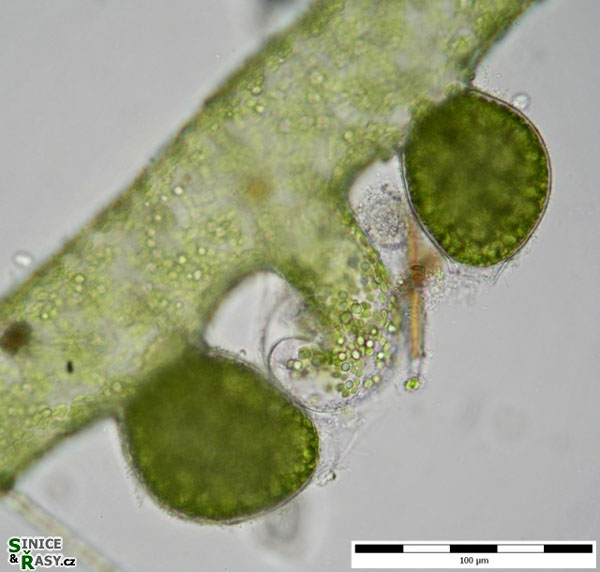 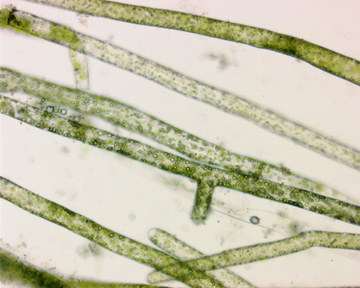 http://fmp.conncoll.edu
Phaeophyceae
Hnědé řasy (chaluhy)
Mořská makrofyta
Sladkovodní rody Lithoderma, Bodanella
Stichoblast – stélka (fyloidy, kauloid, rhizoidy)
Diferencovaná pletiva (krycí, asimilační a mechanické)
Plynové měchýřky
Chlorofyly a, c1,c2,c3
Fukoxantin, violaxantin
Nahý pyrenoid
Laminaran, manitol, olej
Fysody (vakuoly obsahující baktericidní fenol fukosan)
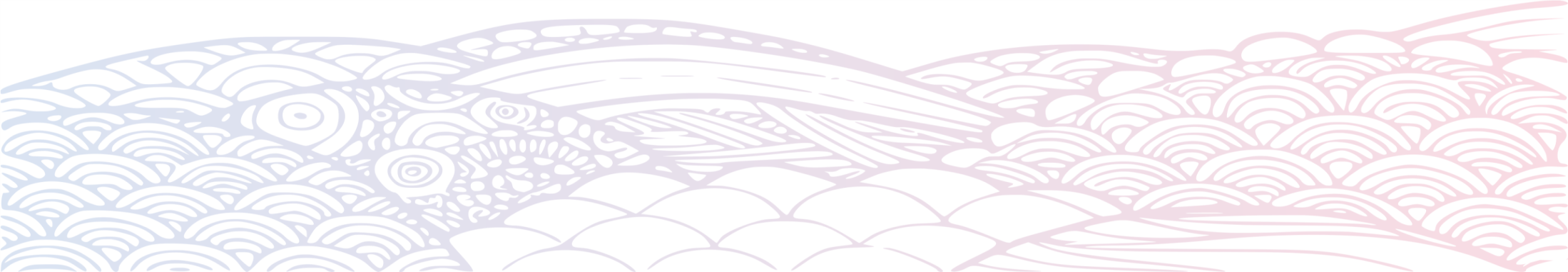 Rodozměna
Izomorfická rodozměna: gametofyt a sporofyt nejsou morfologicky odlišné, u primitivnějších skupin – např. řád Ectocarpales 
Heteromorfická rodozměna: gametofyt omezen, řád Laminariales

U řádu Fucales není gametofyt vyvinut, haploidní jsou pouze gamety
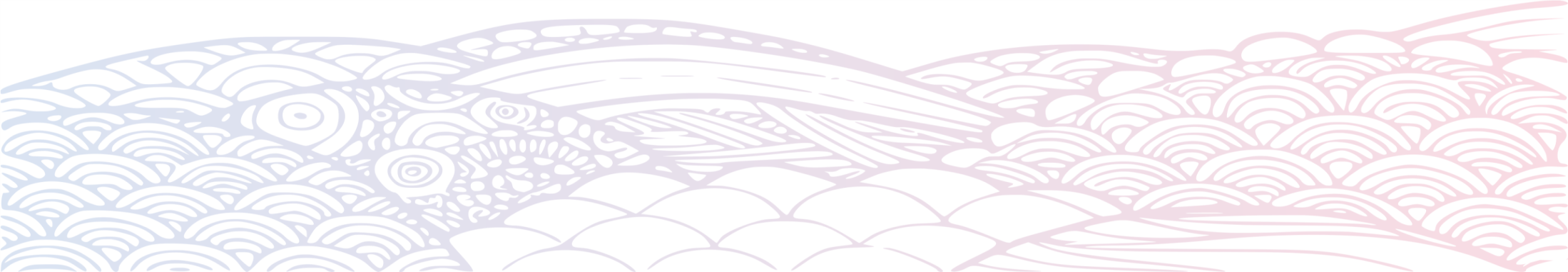 Rodozměna
Izomorfická rodozměna: na haploidním gametofytu vznikají gametangia- gamety- kopulací vzniká planozygota- z ní vyklíčí diploidní sporofyt- na něm vyrostou sporangia- zoospory- ze zoospor vznikají nové gametofyty
Oogamie: gametofyt nese gametangia jednoho pohlaví,   
     samčí gametangia: anteridia, samičí: oogonia
     gametangia produkují gamety- splynutím gamet vzniká zygota
      ze zygoty vyroste diploidní sporofyt- v něm vznikají tetraspory
      spory vyklíčí v gametofyt
Heteromorfická rodozměna:  na fyloidu se vytvoří spory- z nich vyklíčí gametofyt (mikroskopický)- gametangia- gamety (spermatozoidy a oogonia)- zygota- sporofyt
Rodozměna
U řádu Fucales: gametofyt jako samostatná rostlina chybí
Vegetativní stélka: diploidní sporofyt- tvorba receptakulí- uvnitř vlastní gametangia- konceptakula
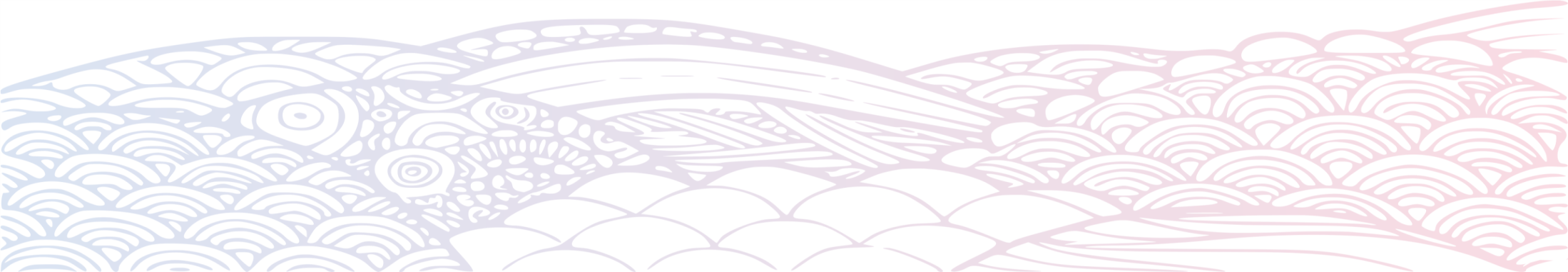 Laminaria sp.
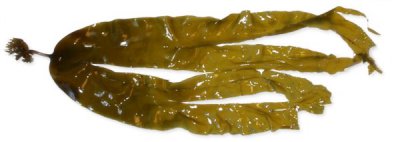 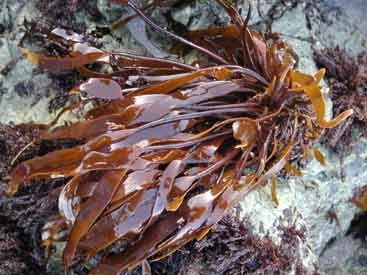 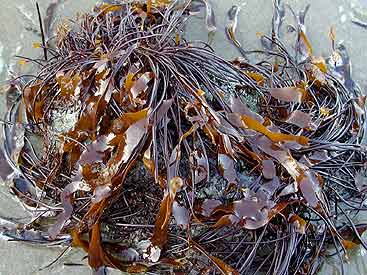 http://www.solpugid.com
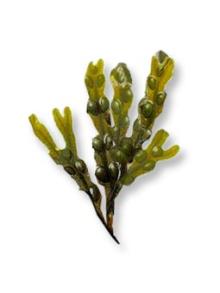 Fucus vesiculosus
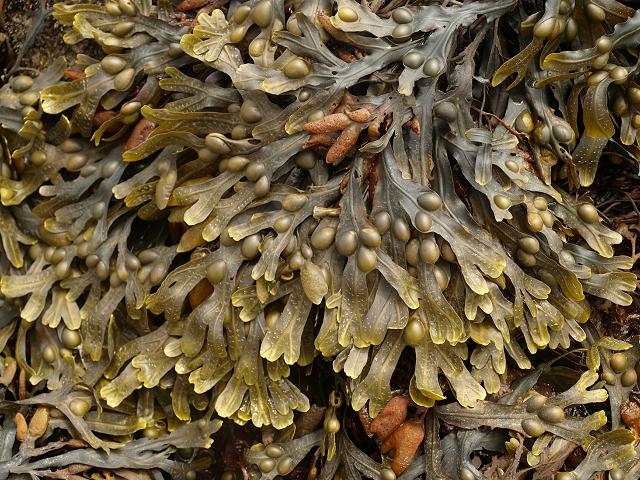 http://www.aphotomarine.com
Sargassum sp.
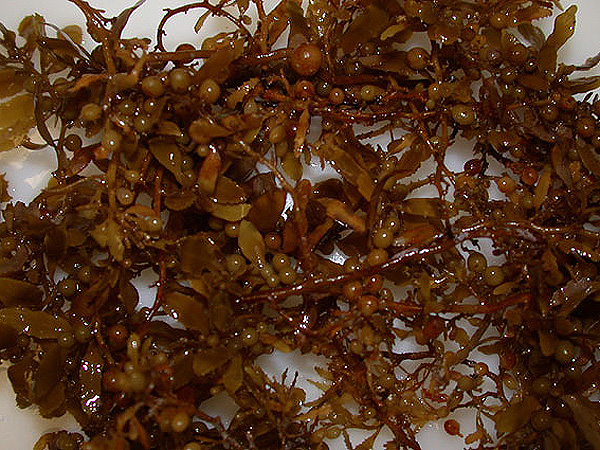 http://oceanexplorer.noaa.gov
Bacillariophyceae - Rozsivky
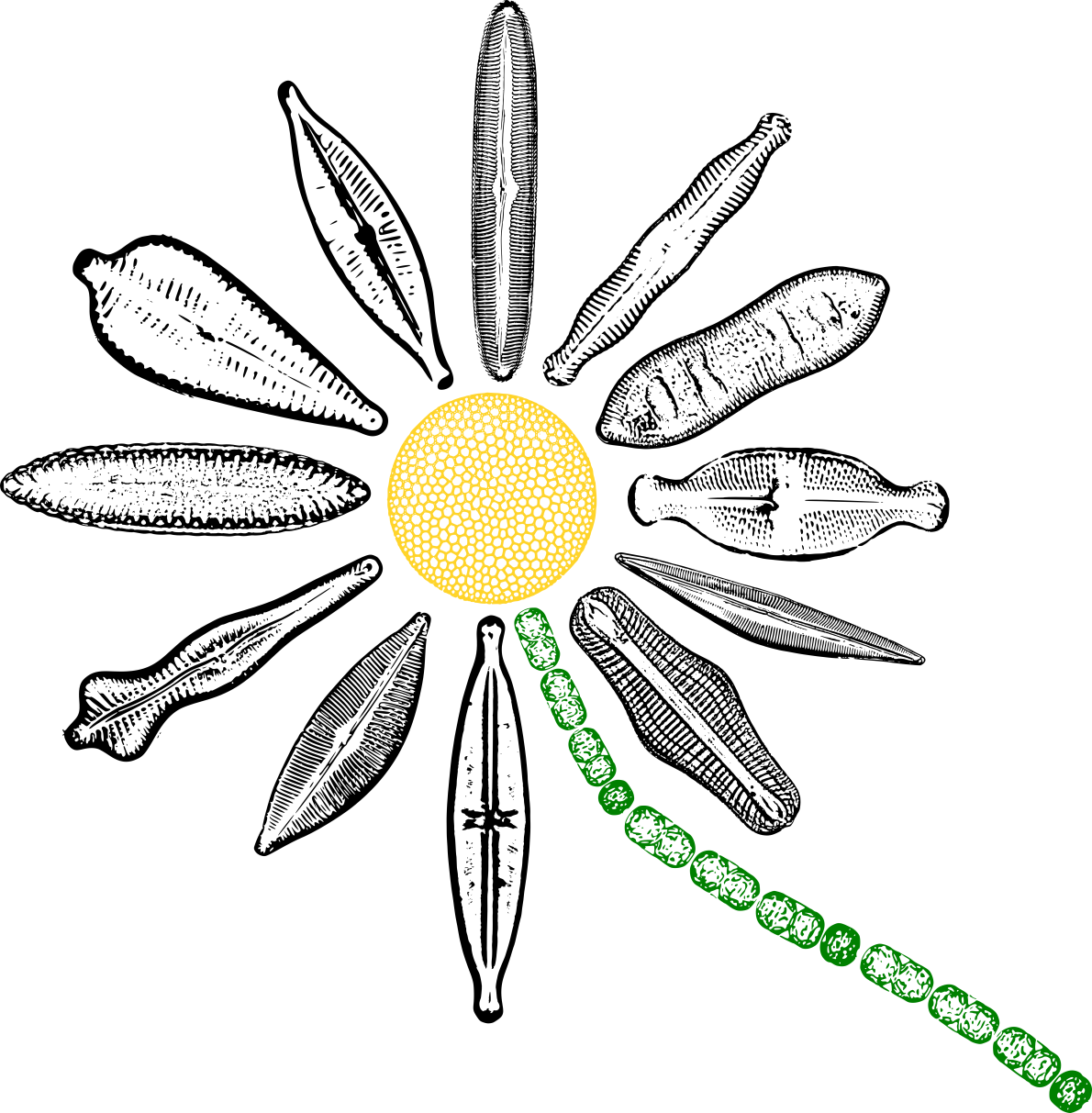 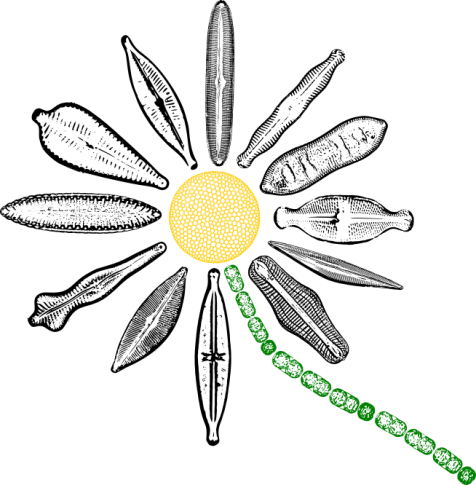 Postavení v systému
Postavení v systému Eukaryot
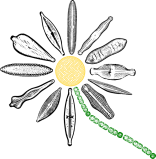 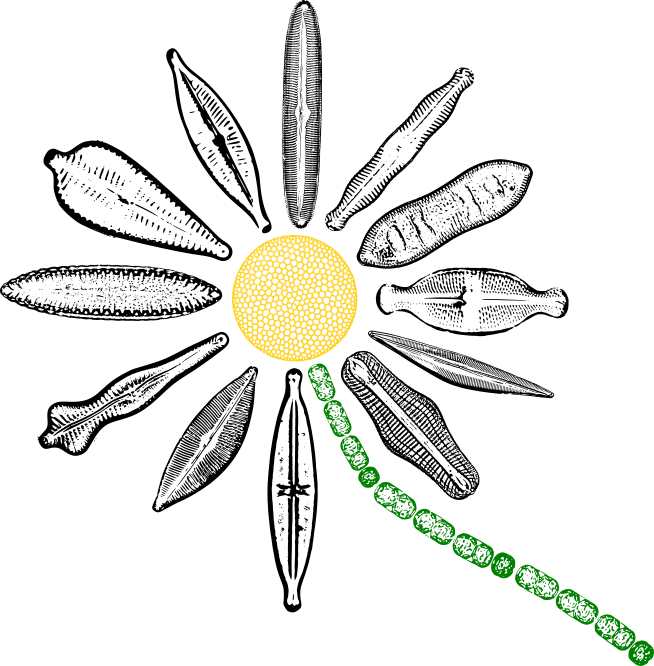 Stramenopila
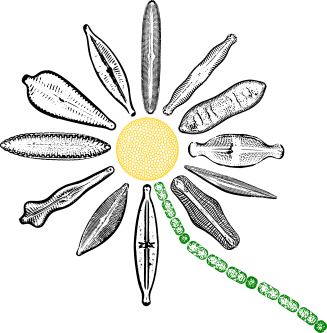 Nejbližší příbuzní
Bolidophyta
Jednobuněční bičíkovci
Mořský pikoplankton
Objeveny až r. 1990
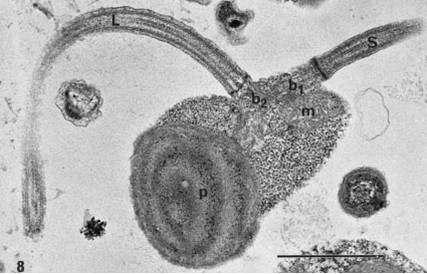 Bolidomonas sp.
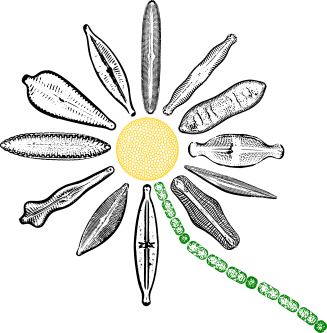 Obecná charakteristika
Jednobuněčné
Převážně vodní
Žijící jednotlivě či v koloniích
Dvoudílná křemitá frustula
Diatotepin
Vychytávání kyseliny křemičité z prostředí, ukládání v SDV
Polymer SiO2
Hnědé chloroplasty
Chlorofyly a, c1,c2,c3
Xanthofyly - fukoxantin, diatoxantin, diadinoxantin
Volutin, chrysolaminaran, olej (vznik ropy)
Diktyozomy –produkce slizu a polysacharidů
Pleuronematický bičík - gamety
Auxospora – zygota
Otevřená mitóza
Diplontní životní cyklus
Klidová stádia 
Diatomit (křemelina)
Morfologie
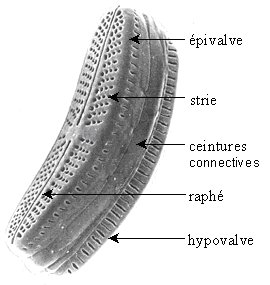 Schránka- frustula
Epithéka
Hypothéka
Valva
Pleura
Raphe
Striae
Centrální nodulus
Radiálně souměrné – Centrické
Dvoustraně souměrné – Penátní
Epithéka (valva)
striae
Ss
pleura
raphe
hypothéka
+          Rozmnožování
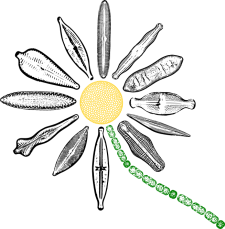 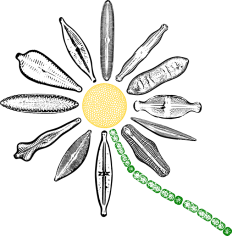 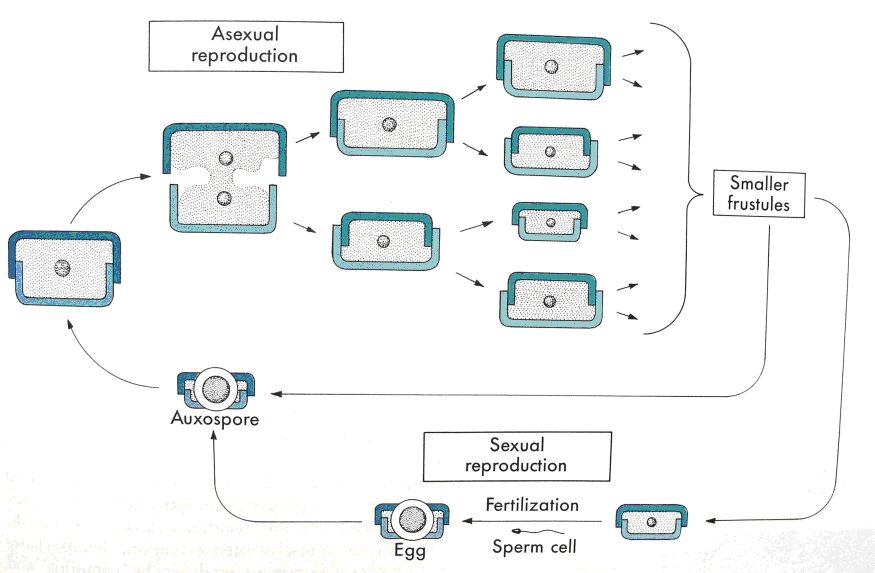 Nepohlavní rozmnožování
Výrazně častější
Rozdělení mateřské buňky na dvě poloviny
Každá dceřiná buňka získá polovinu schránky
Zděděná polovina představuje vždy novou EPITHÉKU
Aktivní dotvoření druhé poloviny schránky
Zmenšování rozměru schránek
                                                                          pohlavní rozmnožování
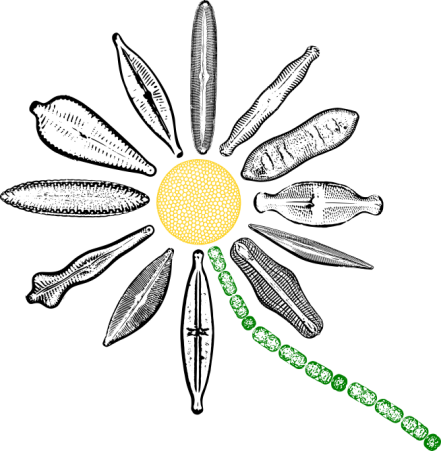 Pohlavní rozmnožování – penátní rozsivky
Meiotický vznik dvou haploidních gamet 
Izogamie (stejné gamety)
Anizogamie (rozdílná velikost gamet)
Gamety bez bičíků, pohyb améboidním způsobem
Splynutí protoplastů (konjugace)
Auxospora (velká kulovitá buňka, podélné prodlužování)
Uvnitř auxospory dochází k mitóze- vznikne diploidní iniciální buňka
Vytvoření frustuly (auxospora kryta pouze polysacharidy)
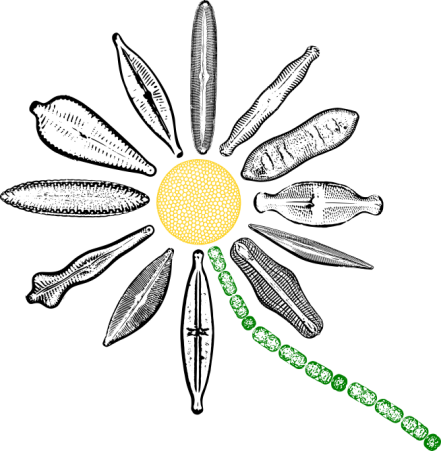 Pohlavní rozmnožování – centrické rozsivky
Oogamie
Z jedné buňky vznikne oogonium, v něm oosféra
Z druhé antheridium se 4 spermatozoidy
Spermatozoidy mají bičík!
Dále proces podobný jako u penátních rozsivek
Auxospora a iniciální buňka vždy nápadně větší než vegetativní buňky
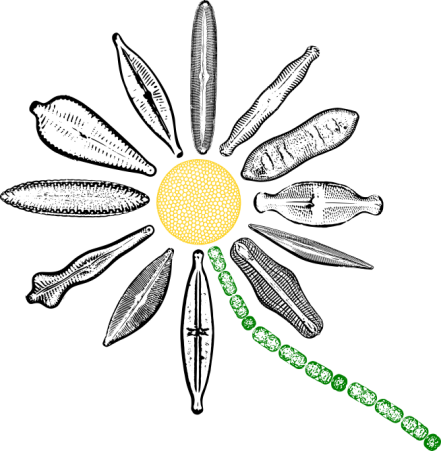 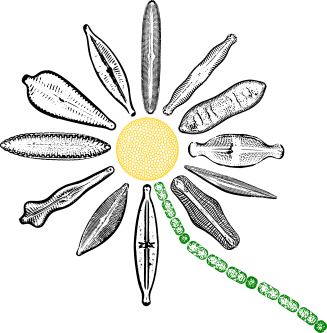 Vynález mikroskopu
kolem roku 1590, holandský brusič čoček a výrobce brýlí  Zacharias Jansen
 Velké zdokonalení  Anthony Van Leeuwenhoek (1632-1723), holandský obchodník s látkami
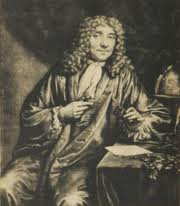 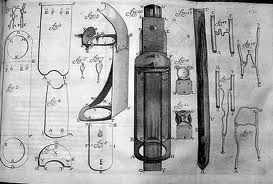 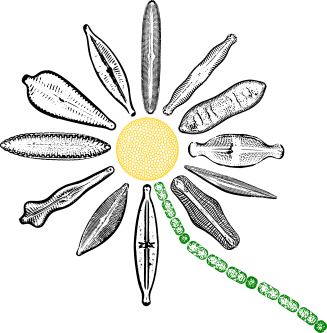 Historie diatomologie
1703 první zmínka o rozsivkách
Autor neznámý
Pravděpodobně pozoroval Tabellaria flocculosa 
Své pozorování předvedl na schůzce Royal Society of London.
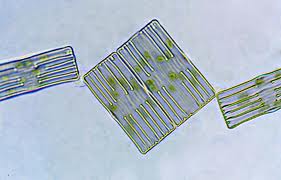 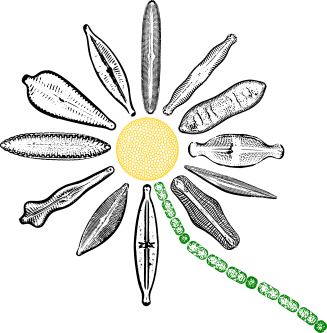 Historie diatomologie
První mikrofotografie rozsivek vznikla kolem roku 1860 ve Frankfurtu nad Mohanem
József Pantocsek, kvalitní historické fotografie (kolem roku 1884), maďarský vědec
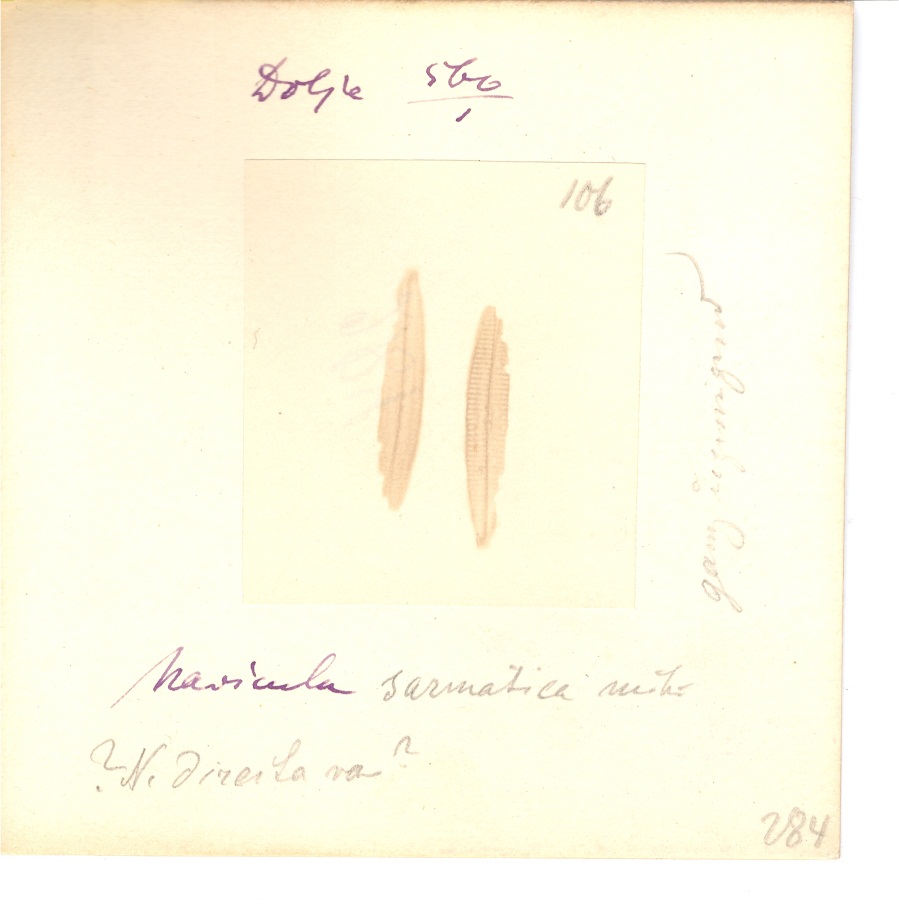 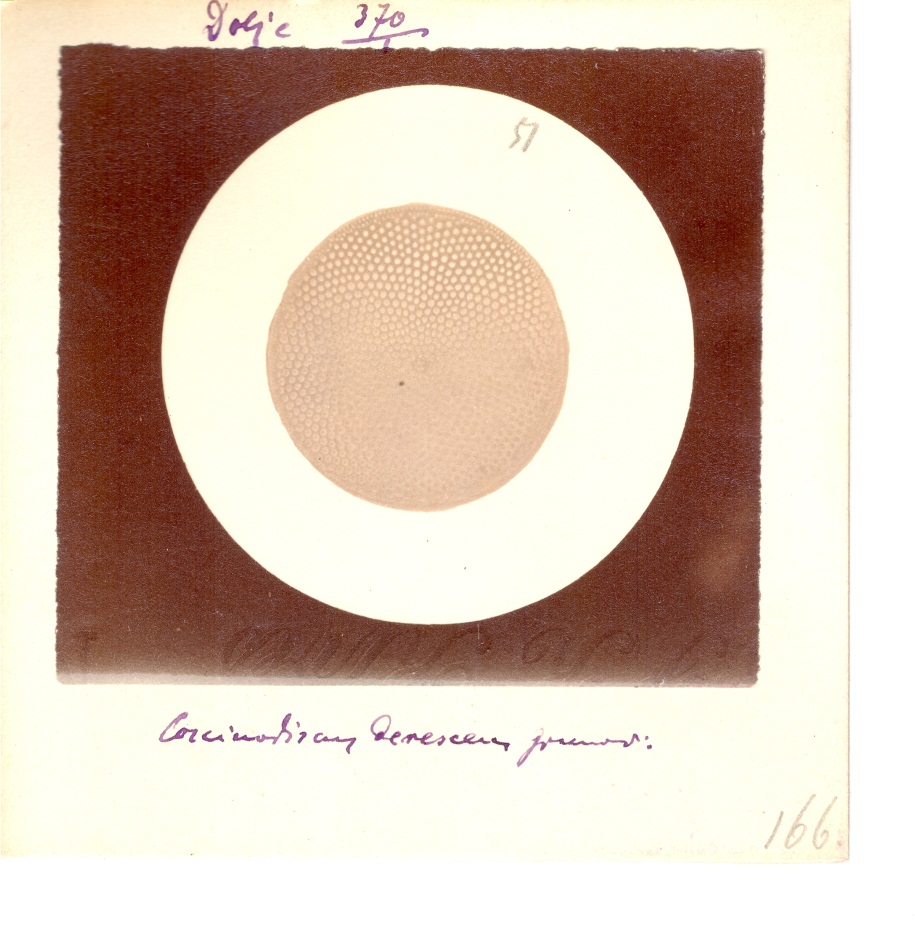 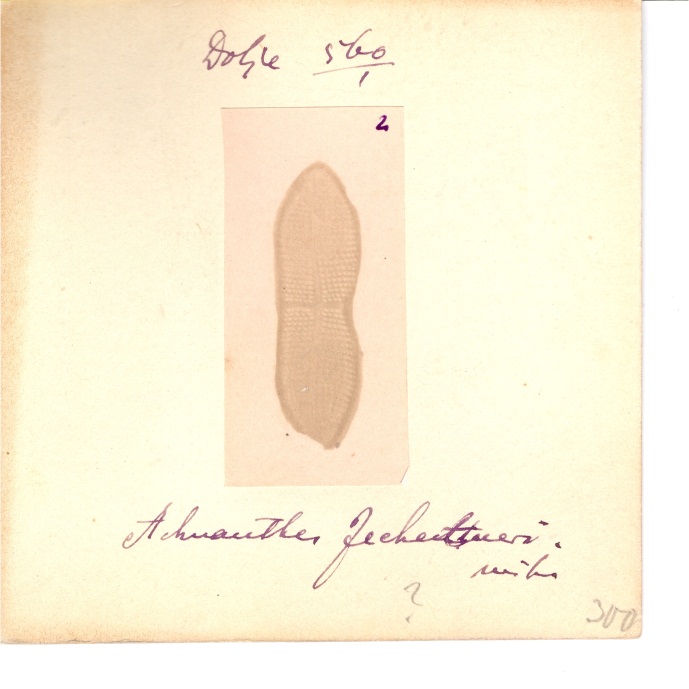 Základní diagnostické znaky
Velikost a tvar frustuly
(pozor na změnu velikosti a tvaru v průběhu životního cyklu)





Počet strií na 10 mikrometrů
Přítomnost, velikost a tvar různých struktur na frustule
     (velikost a tvar centrálních/terminálních nodulů , 
      tvar zakončení raphe, orientace strií…)
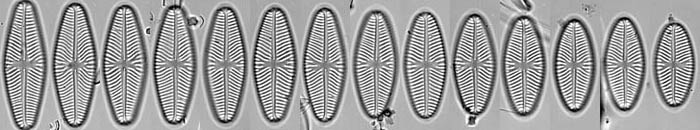 Navicula reinhardtii
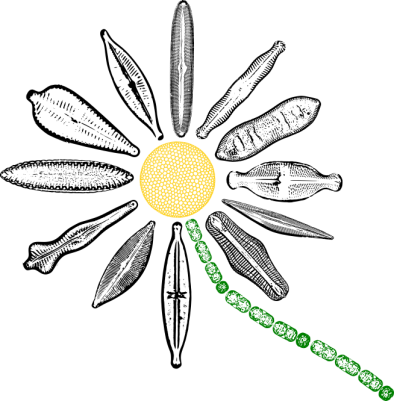 Systém
1. Centrické rozsivky – valvární pohled je kruhNapř. Coscinodiscus, Cyclotella, Aulacoseira, Melosira
2. Penátní rozsivky – podlouhlé, eliptické nebo kopinaté, dvoustranně souměrné2a. rozsivky bez raphe (Tabellaria, Diatoma, Asterionella, Fragilaria, Synedra )2b. rozsivky s jedním raphe po celé délce jedné schránky (Achnanthes, Diploneis)2c. rozsivky se dvěma velmi krátkými raphe na konci schránky (Eunotiales)2d. rozsivky se dvěma raphe (Navicula, Pinnularia, Cymbella, Gyrosigma, Gomphonema)2e. rozsivky s raphe ve zvláštních kanálcích (Nitzschia, Surirella)
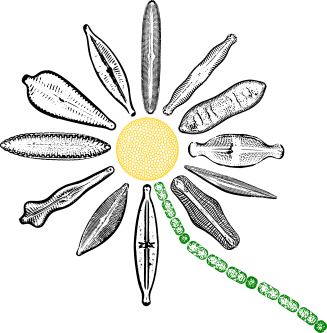 Rozsivky bez raphe
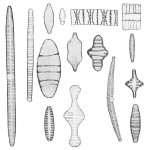 Valvy dvoustraně souměrné
Nemají raphe (postrádají aktivní pohyb)
Občas mají rimoportuly (diagnostický znak)
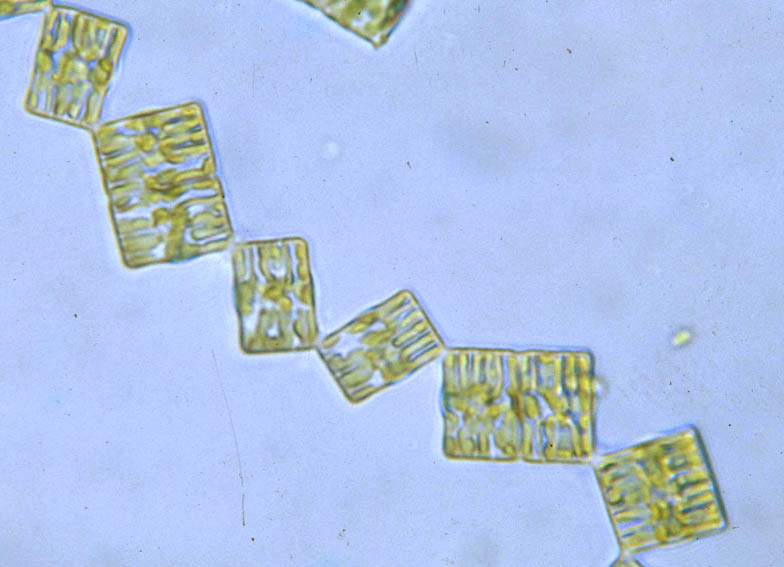 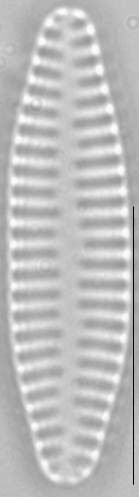 Tabellaria sp.
Staurosira construens var. venter
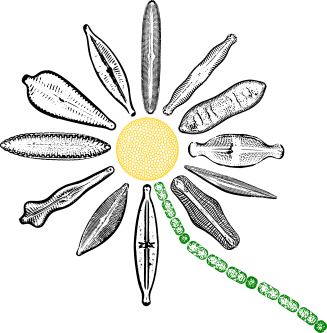 Rozsivky s raphe na jedné valvě
Redukce raphe na jedné valvě, vyplněno křemíkem (pseudoraphe)
 Odlišná striace na valvě s raphe a bez raphe
 Bilaterálně symetrické

 Řád Achnanthales
	 Achnanthes
 	 Cocconeis
 	 Psammothidium
 	 Planothidium
 	 Karayevia
	 Lemnicola
	 Achnanthidium
 	 Eucocconeis
Psammothidium curtissimum
heterovalvární
Achnanthes coarctata
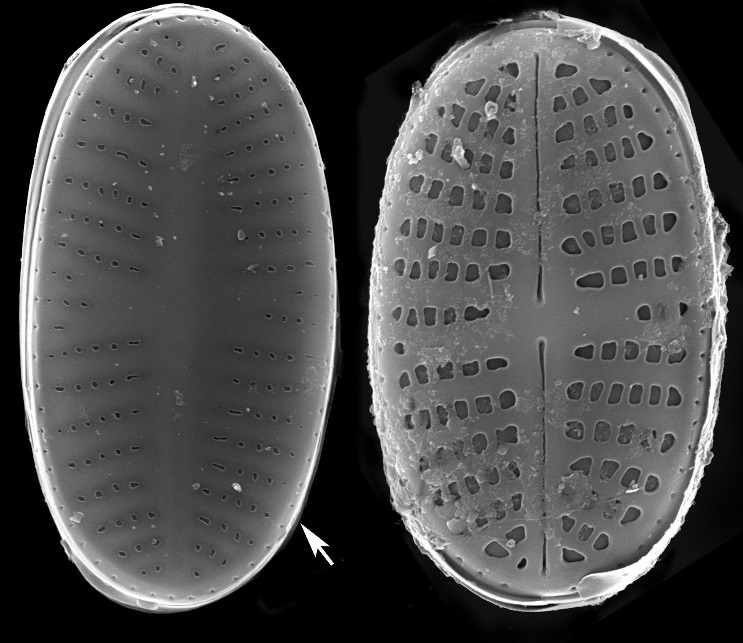 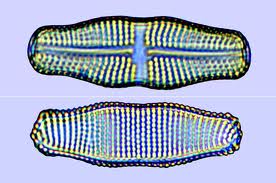 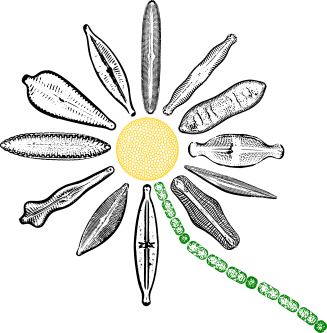 Rozsivky s raphe na obou valvách
Valvy bilaterálně symetrické
Raphe vyvinuto na obou valvách
Buňky mohou být velmi pohyblivé
Tato skupina má největší diverzitu mezi sladkovodními rozsivkami
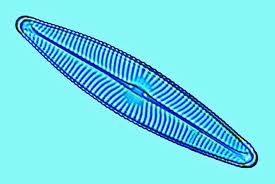 Navicula lanceolata
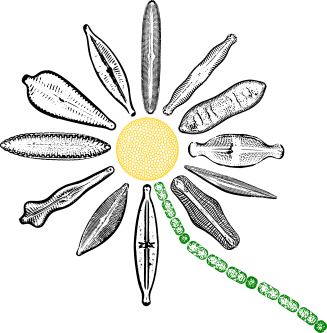 Rody vzniklé z rodu Navicula
Craticula		Cosmioneis
Sellaphora		Microcostatus
Luticola		Diadesmis
Geissleria		Fistulifera
Hippodonta		Adlafia
Fallacia		Mayamaea
Chamaepinnularia	Kobayasiella
Muelleria		Placoneis
Cavinula		Aneumastus
Decussata
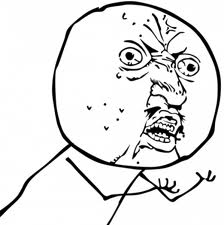 Rozsivky s kanálkovou raphe
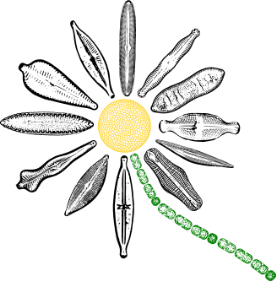 Rhopalodiales
Bacillariales
Surirellales
Kanálková raphe: štěrbina, pod níž probíhá trubice překlenutá křemitými můstky (fibuly). Trubice je spojena s vnitřním prostorem buňky otvory (portuly). Kanálková raphe bývá uložena blízko okraje valvy.
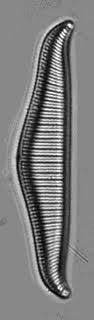 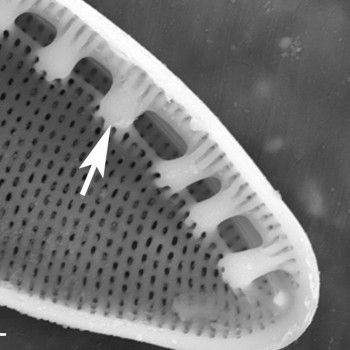 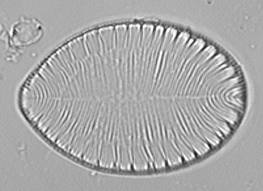 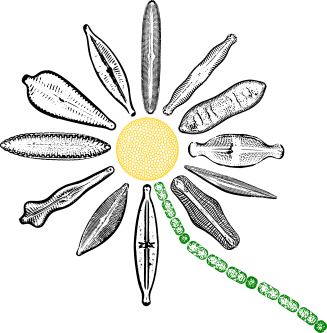 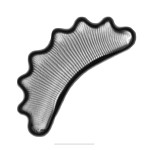 Eunotiales
Raphe velmi redukované, nízká motilita
Raphe na boku
Na valvách mohou být rimoportuly
Malá skupina, acidobionti
Eunotia
Actinella
Semiorbis
Peronia
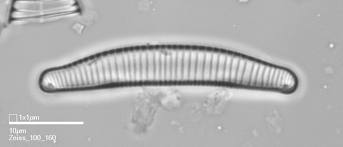 Eunotia fallax
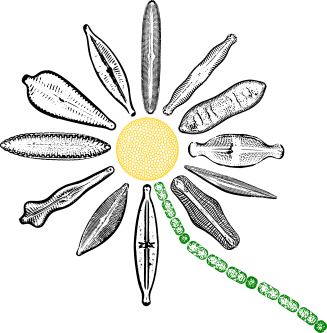 Cymbelloidní rozsivky
Asymetrické k apikální ose
Amphora
Cymbella
Cymbopleura
Encyonema
Encyonopsis
Reimeria
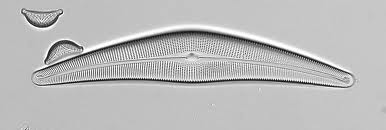 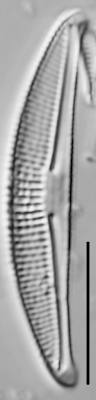 Amphora veneta
Cymbella lanceolata
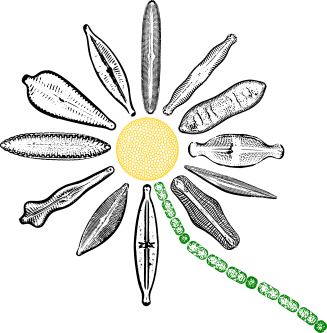 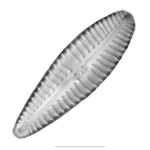 Gomphoidní rozsivky- asymetrické
Valvy jsou asymetrické k transapikální ose, symetrické k apikální ose
Tvar frustuly klavátní (heteropolární)
Z pleurálního pohledu klínovitý tvar
Výrazné koncové pole (tvorba stopek)
Různé ekologické nároky druhů
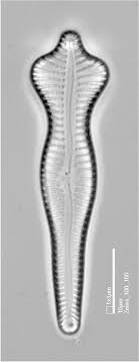 Gomphonema acuminatum
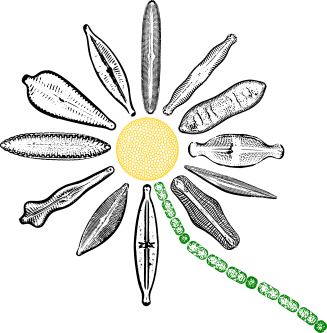 Didymosphenia
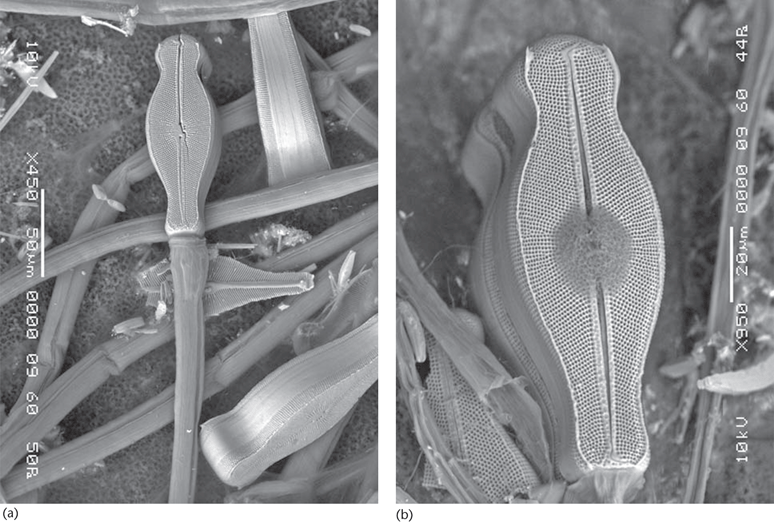 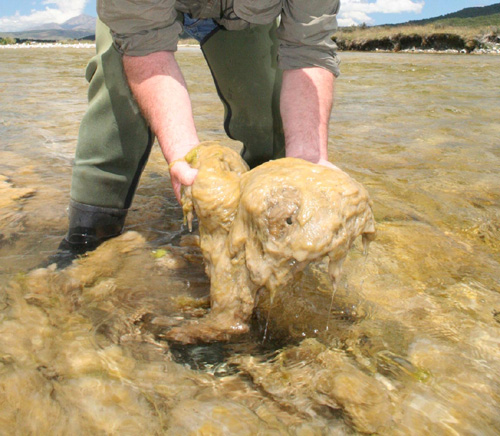 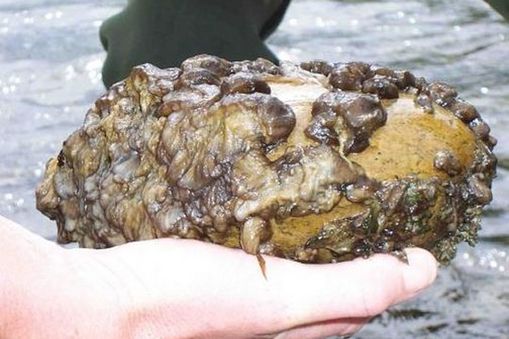 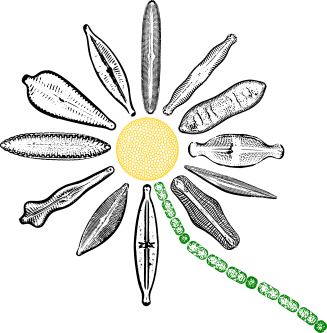 Didymosphenia
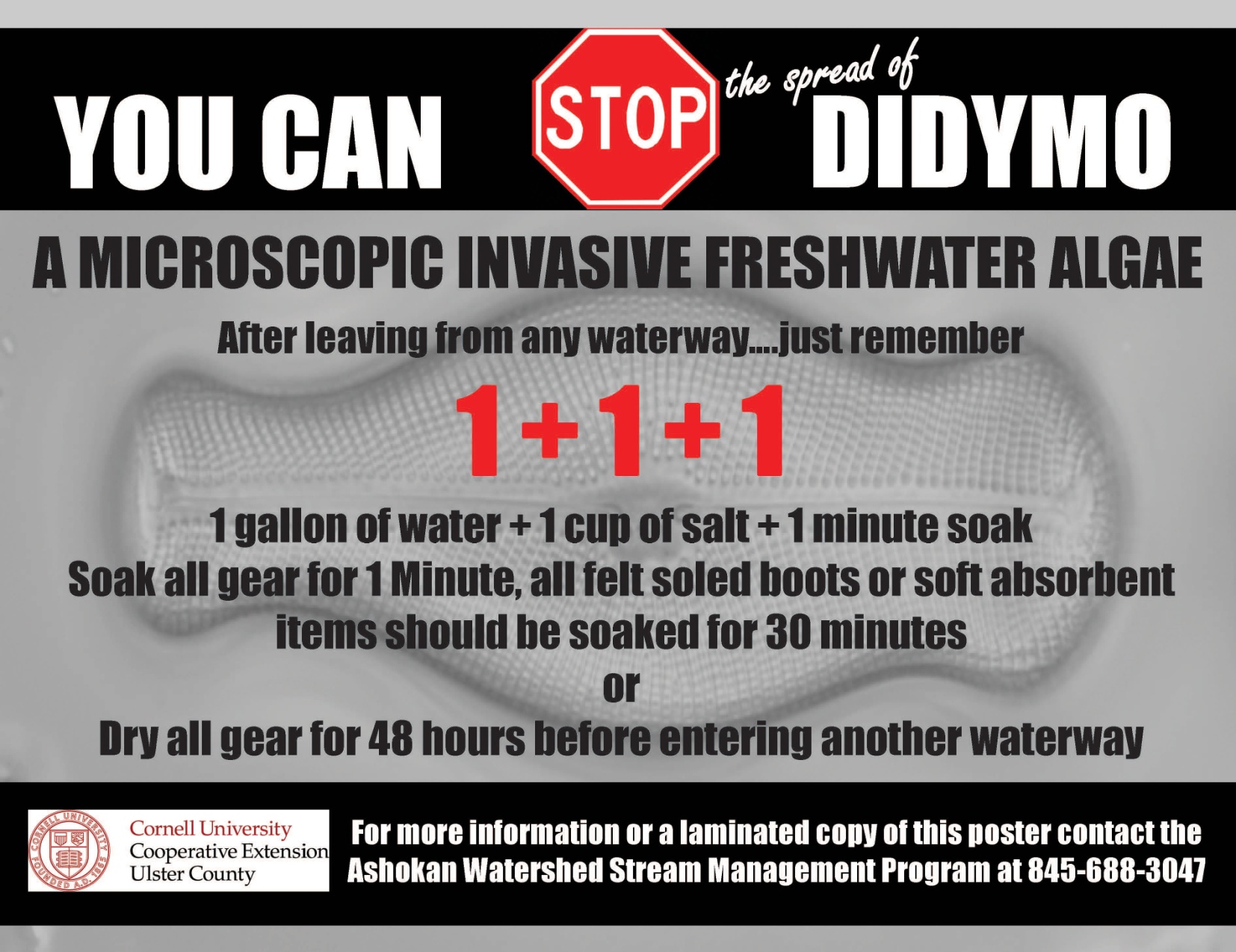 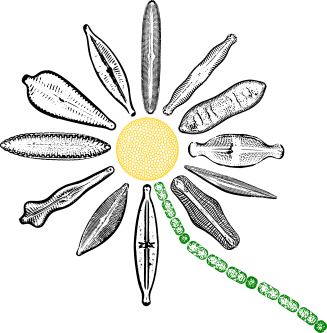 Centrické rozsivky
Valvy s radiální symetrií (většinou)
Frustuly bez raphe, buňky se aktivně nepohybují
Frustuly mohou mít fultoportuly a rimoportuly
Pohlavní rozmnožování je oogamie
Cyclotella meneghiniana
Puncticulata praetermissa
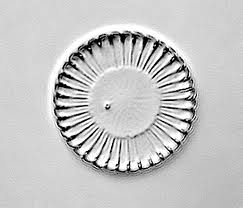 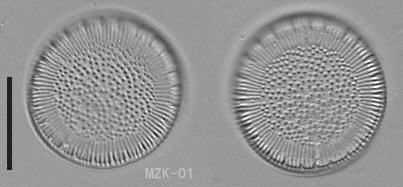 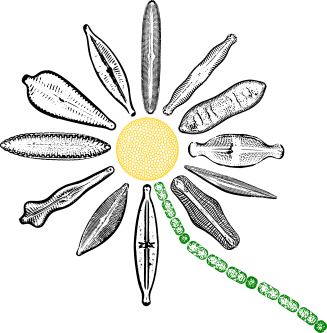 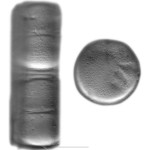 Melosira
Pleura hodně prodloužená
Tvoří kolonie, téměř vždy je najdeme v pleurálním pohledu
Bez ornamentace
Bez trnů
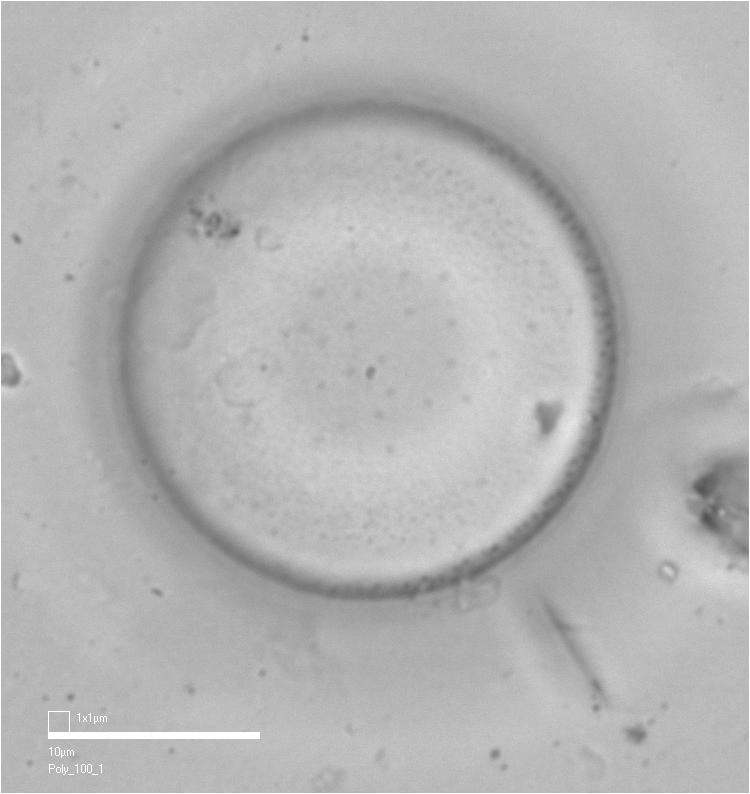 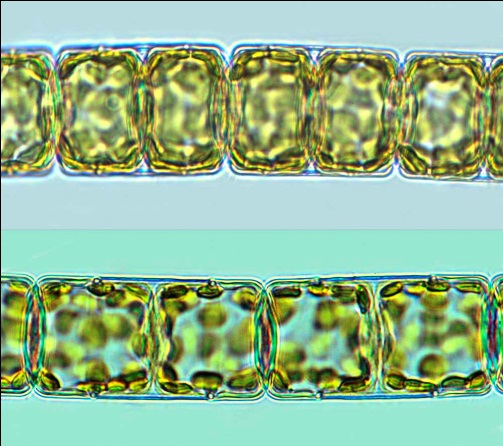 Melosira varians
Ekologie
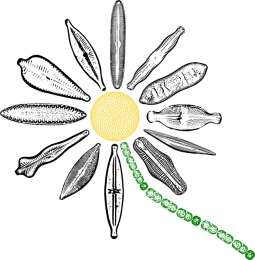 Jedna z hlavních akvatických fotosyntetických skupin
Důležitá součást globální primární produkce
Mořské i sladkovodní (centrické-převážně mořské, ve sladkých vodách planktonní, penátní často sladkovodní a přisedlé)
Plankton
Bentos
Perifyton
Mohou žít epizoicky (velryby) i endozoicky (dírkonoši)
Jarní a podzimní vrchol ve sladkých vodách
Ekologické nároky mnohdy druhově specifické (biomonitoring)
Pevnost schránky- zachování v sedimentech
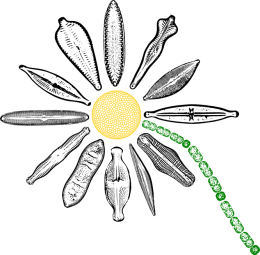 Mořský fytoplankton
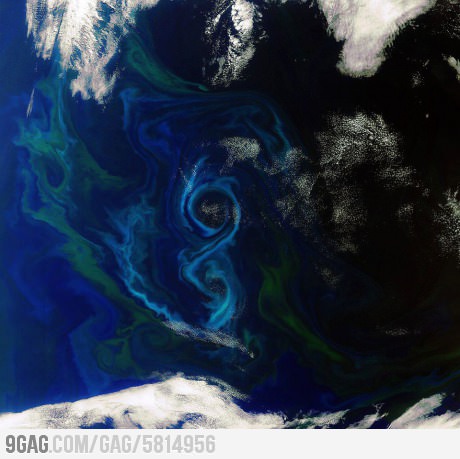 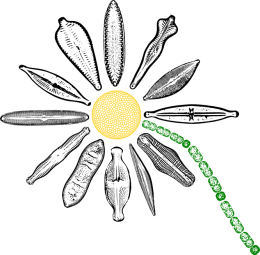 Ekologie
Vodní květ (sinice) x vegetační zákal (zlativky, rozsivky)

Bentos
Rozsivky jsou nejčastěji přichyceny k substrátu pomocí slizu
Způsoby přichycení k substrátu:
Celou plochou: Cocconeis
Jedním koncem: Fragilaria
Slizové stopky: Gomphonema
Slizové trubice: Encyonema
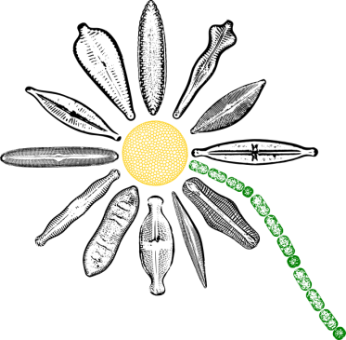 Význam rozsivek
Biomonitoring
Biopaliva
Forenzní diatomologie
Testování optických mikroskopů
Diatomit
Výzkum klimatických změn
Paleoekologické rekonstrukce
Detektory těžkých kovů a radiace 






Podílí se min. 20% na veškerém objemu C fixovaného během fotosyntézy (více než deštné pralesy)




Rozsivkám vděčíme za náš každý pátý vdech…
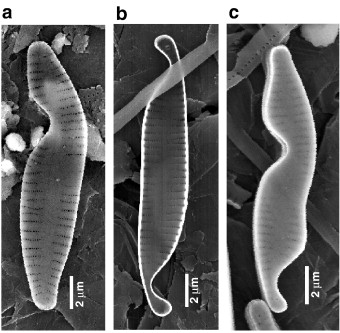 Praktické využití
Paleolimnologie: zjišťování subrecentní flóry, vývoje eutrofizace, acidifikace, globálního oteplování

Křemelina (diatomit): tepelně izolační materiál, filtrace, absorpční materiál, plnidlo

Diatomit + nitroglycerin= dynamit 

Potravinářský průmysl: zdroj betakarotenu

Farmaceutický průmysl: prášek proti střevním parazitům

Nanotechnologie
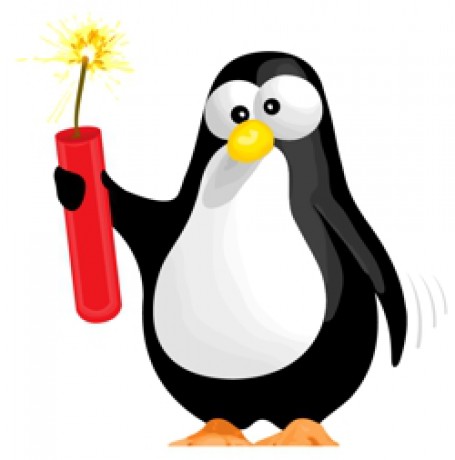 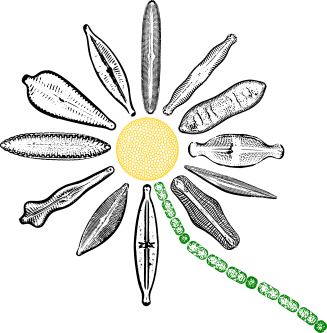 Rozsivky jako bioindikátory
velmi krátký generační čas- vysoká frekvence dělení
 schopny indikovat změny prostředí v krátkém čase

Rozsivky jsou schopné indikovat:

organické znečištění
acidifikaci
trofii toku
přítomnost těžkých kovů
případně radiaci 
klimatické změny v paleoekologických studiích
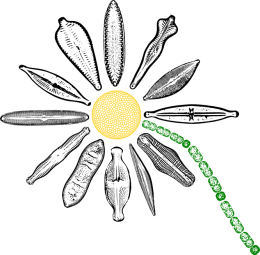 Bioindikátory
Kyselé vody, pH, dystrofie: Eunotia, Pinnularia
Acidifikace: Eunotia
Oligotrofie: Aulacoseira
Mezotrofie: Asterionella
Eutrofie: Stephanodiscus
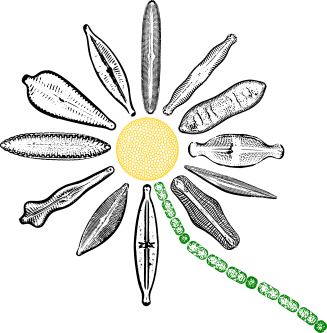 Biologické hodnocení kvality vody
Proč rozsivky:
citlivě reagují na změny jednotlivých faktorů 
levné
ve vodním prostředí hojně zastoupené- dominantní složka fytobentosu
význam v potravním řetězci
jednoduché metody vzorkování
vyhodnocení přesné
uchování díky trvalým preparátům – archivace, případná kontrola
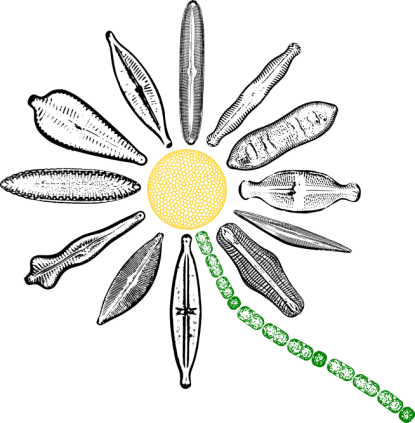 Rozsivky v sedimentech
Schopny spolehlivě indikovat vlastnosti prostředí
Výborné zachování
Důležité srovnání s recentními daty

Rekonstrukce  fyzikálních parametrů prostředí: výška hladiny vody, světelné podmínky, teplota a cirkulace vody

Chemické parametry:  chemismus vody, množství živin (především N a P), koncentrace uhlíku, pH, konduktivita a salinita
Paleolimnologie na Svalbardu
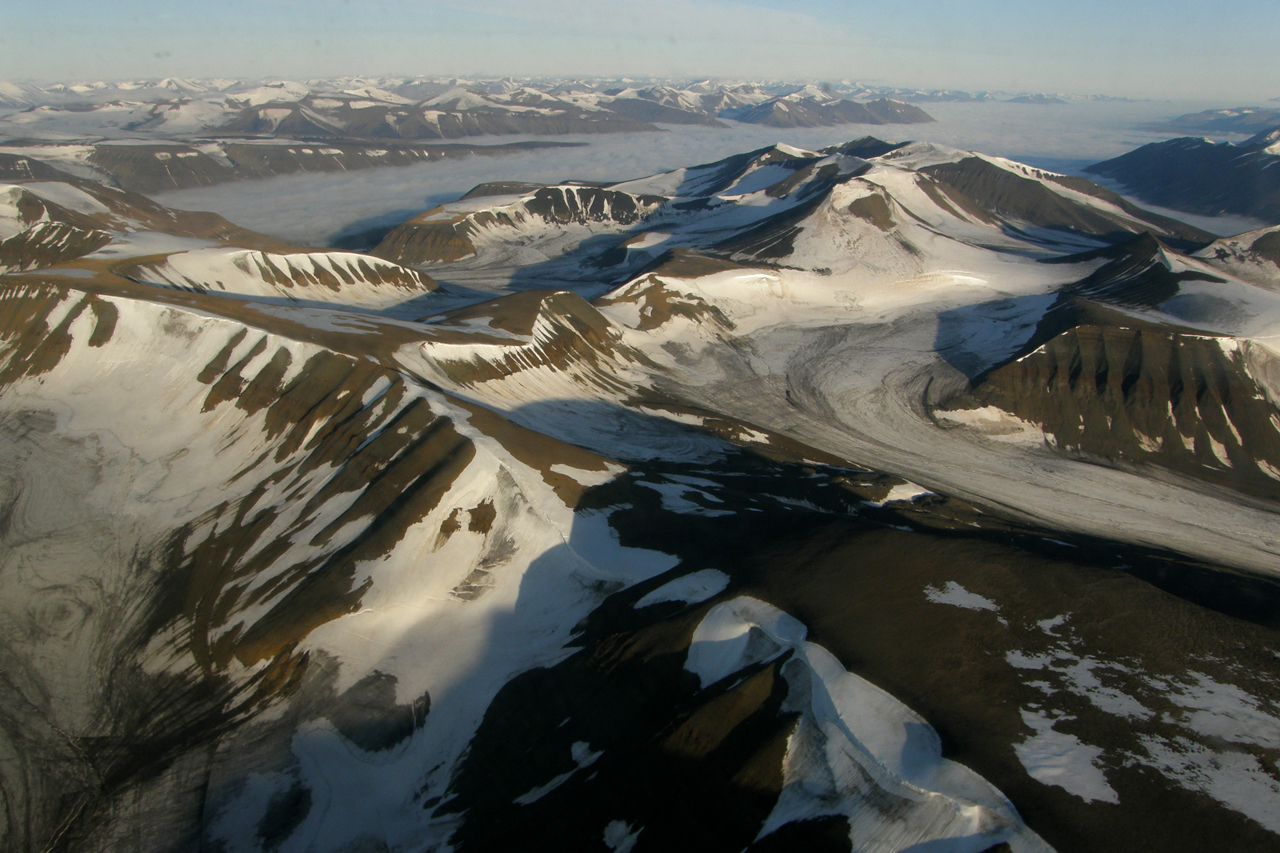 Retrospektivní metody na Svalbardu
Klima se mění
Změna bude mít/má dopad na lidstvo
Arktida/Antarktida – nedotčeny tolik lidskou činností
Jednoduché ekosystémy, krátké potravní řetězce
Pokud se klima mění zde to bude vidět nejdříve
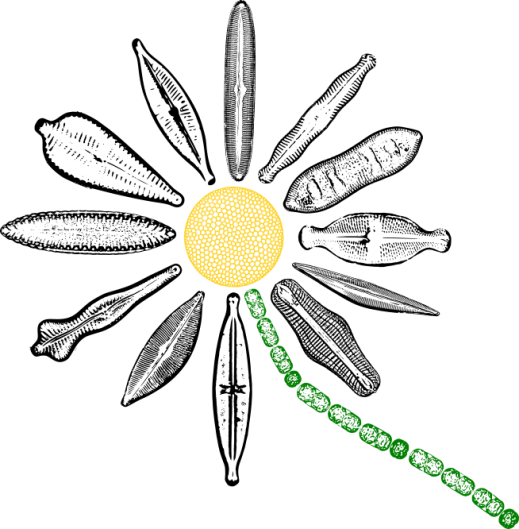 Paleolimnologie na Svalbardu
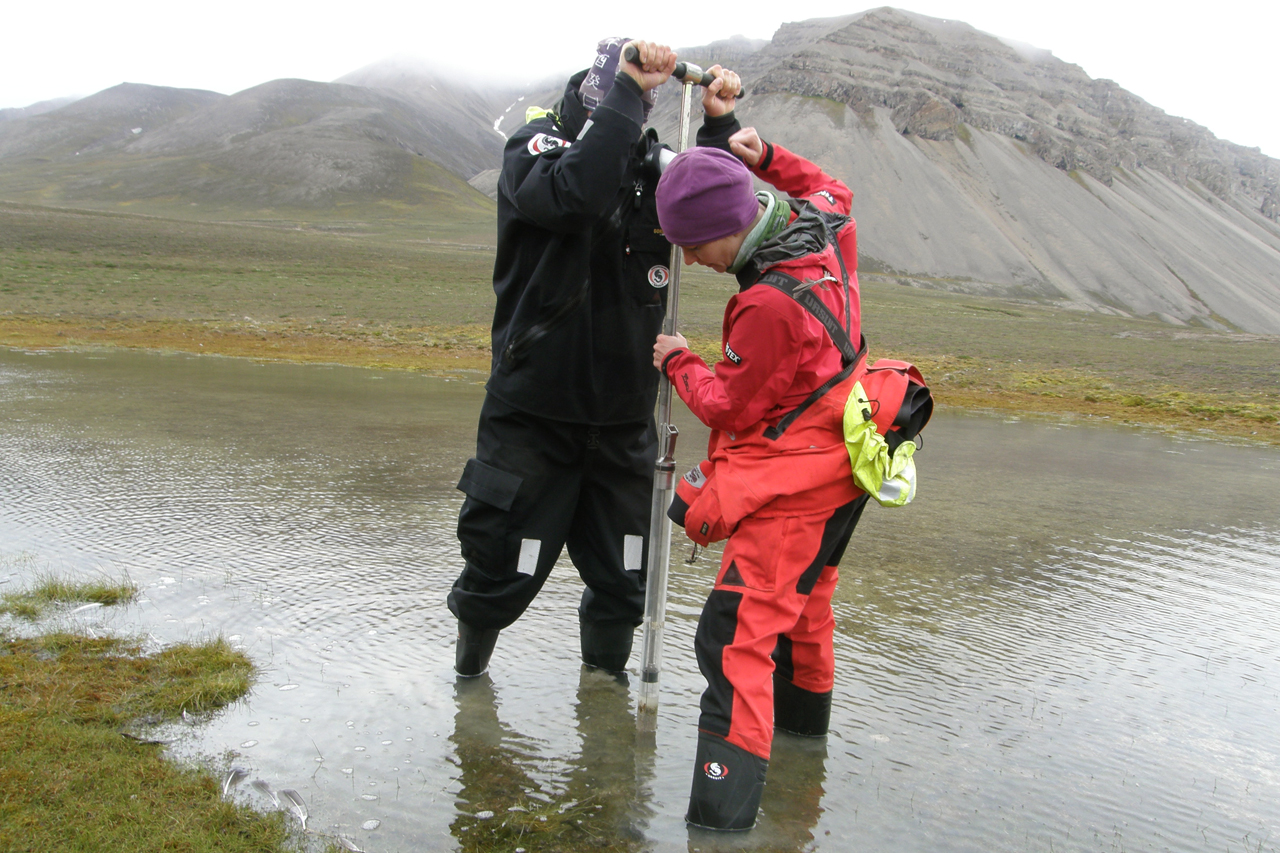 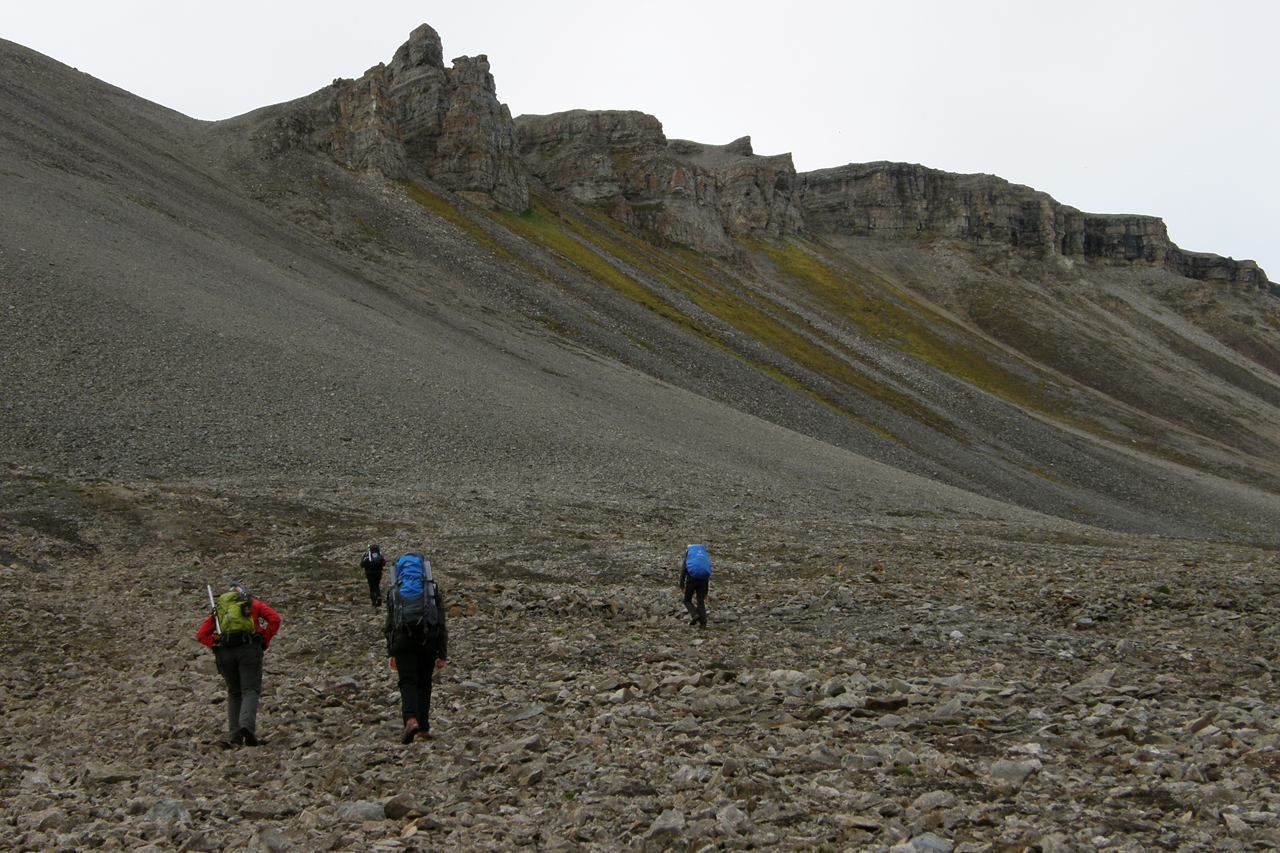 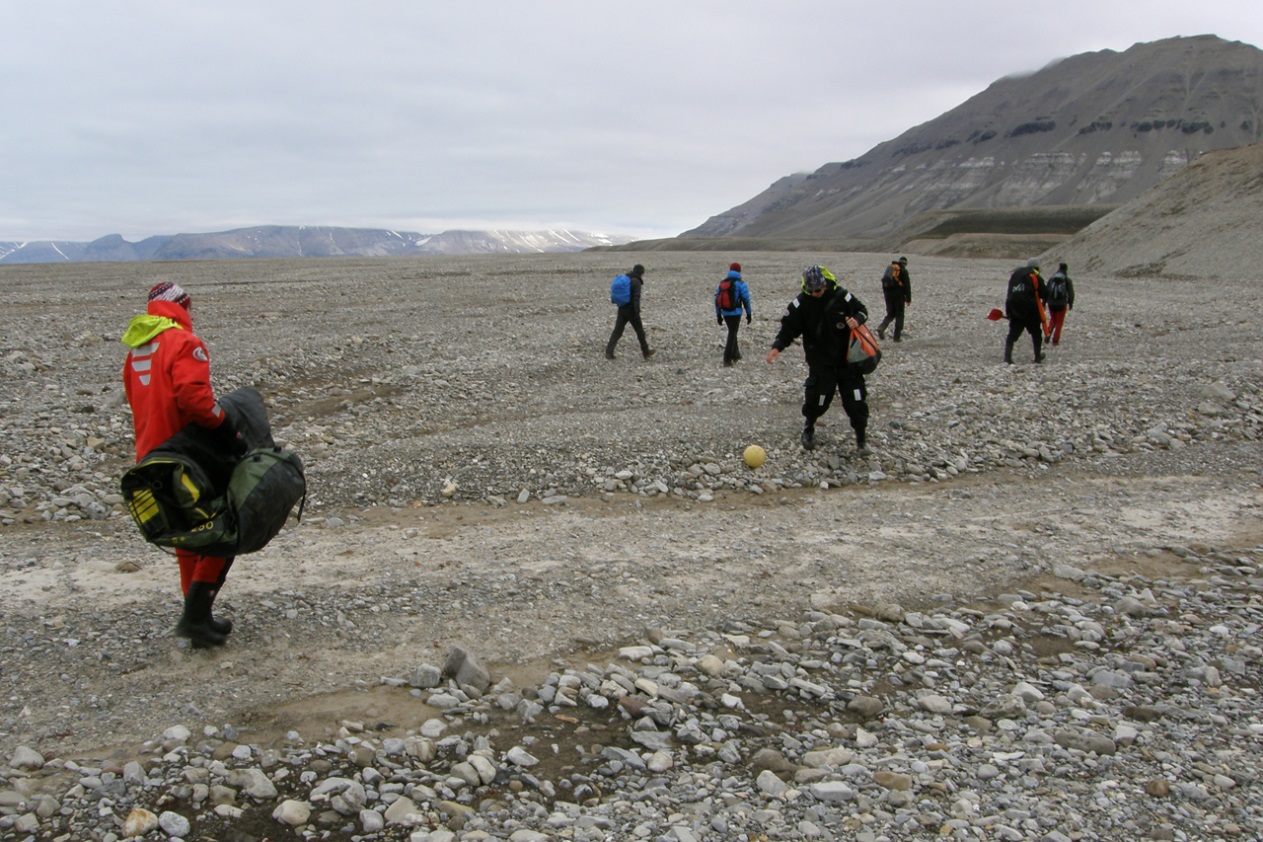 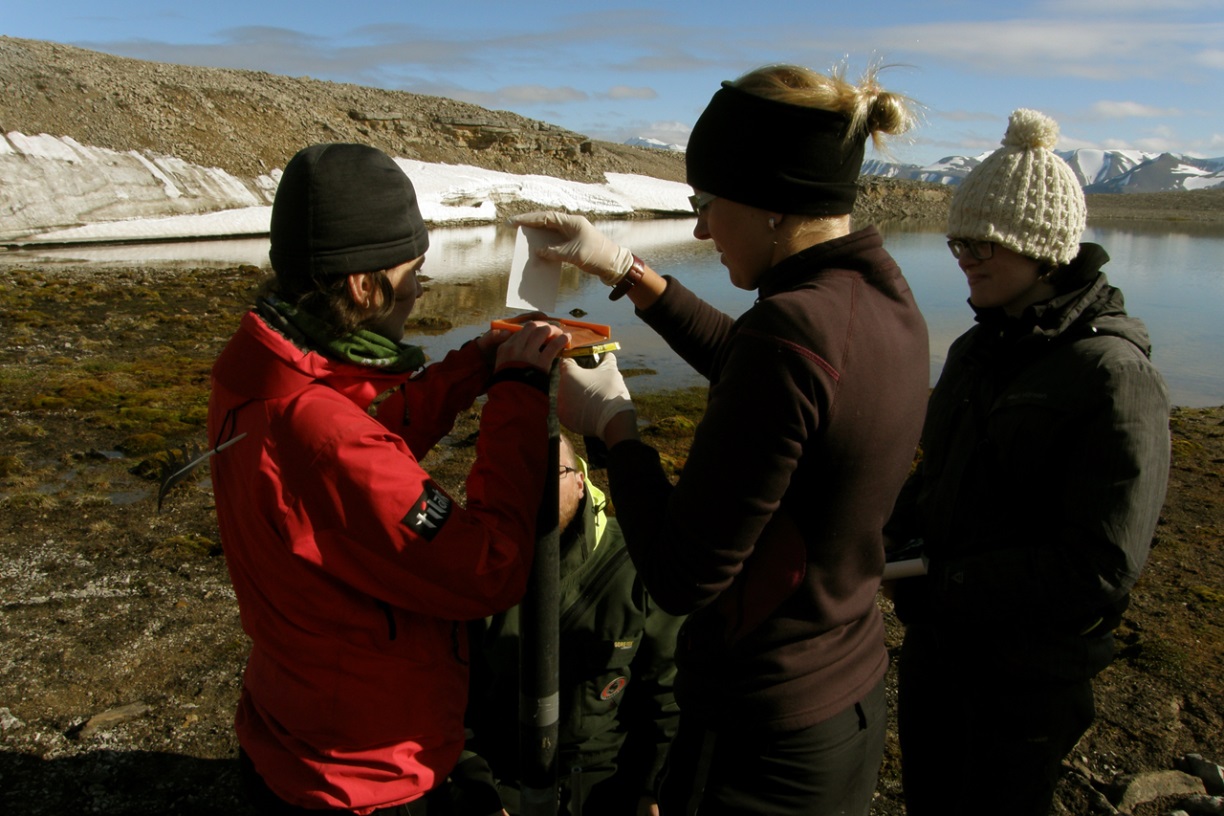 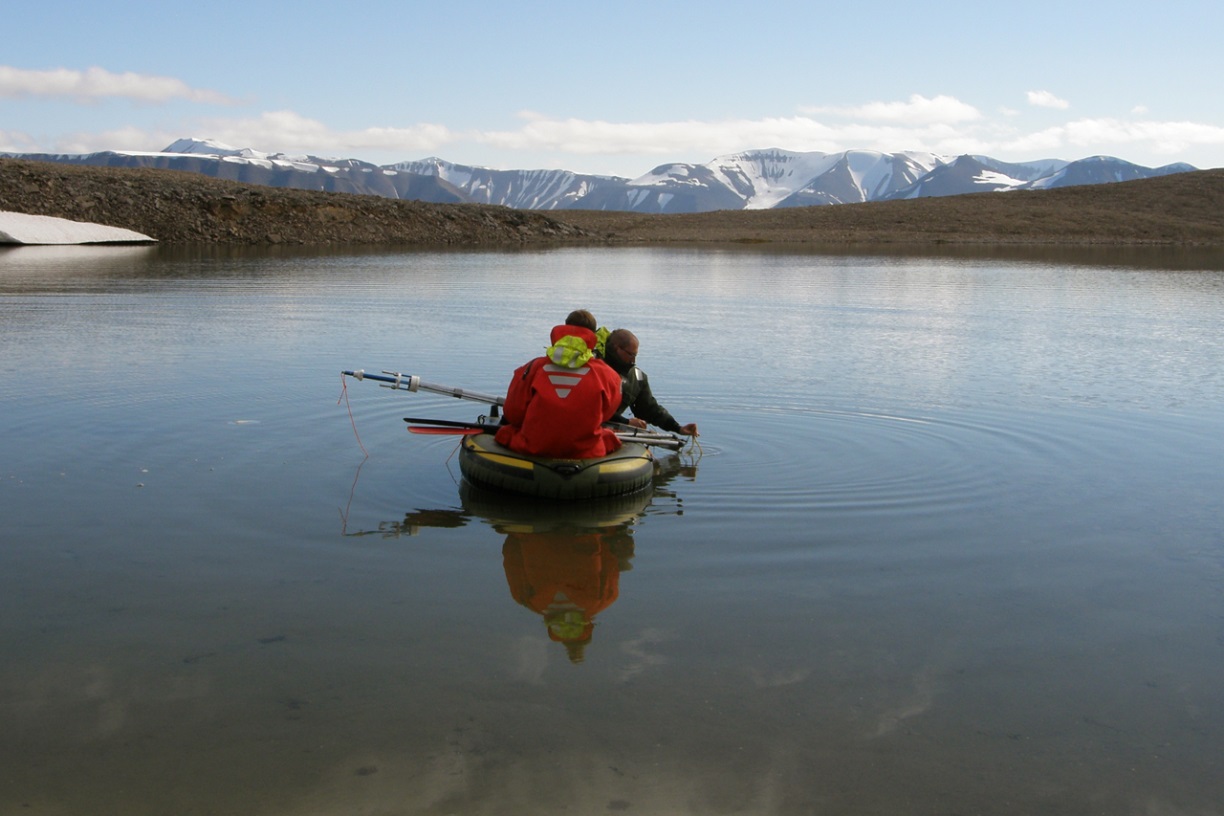 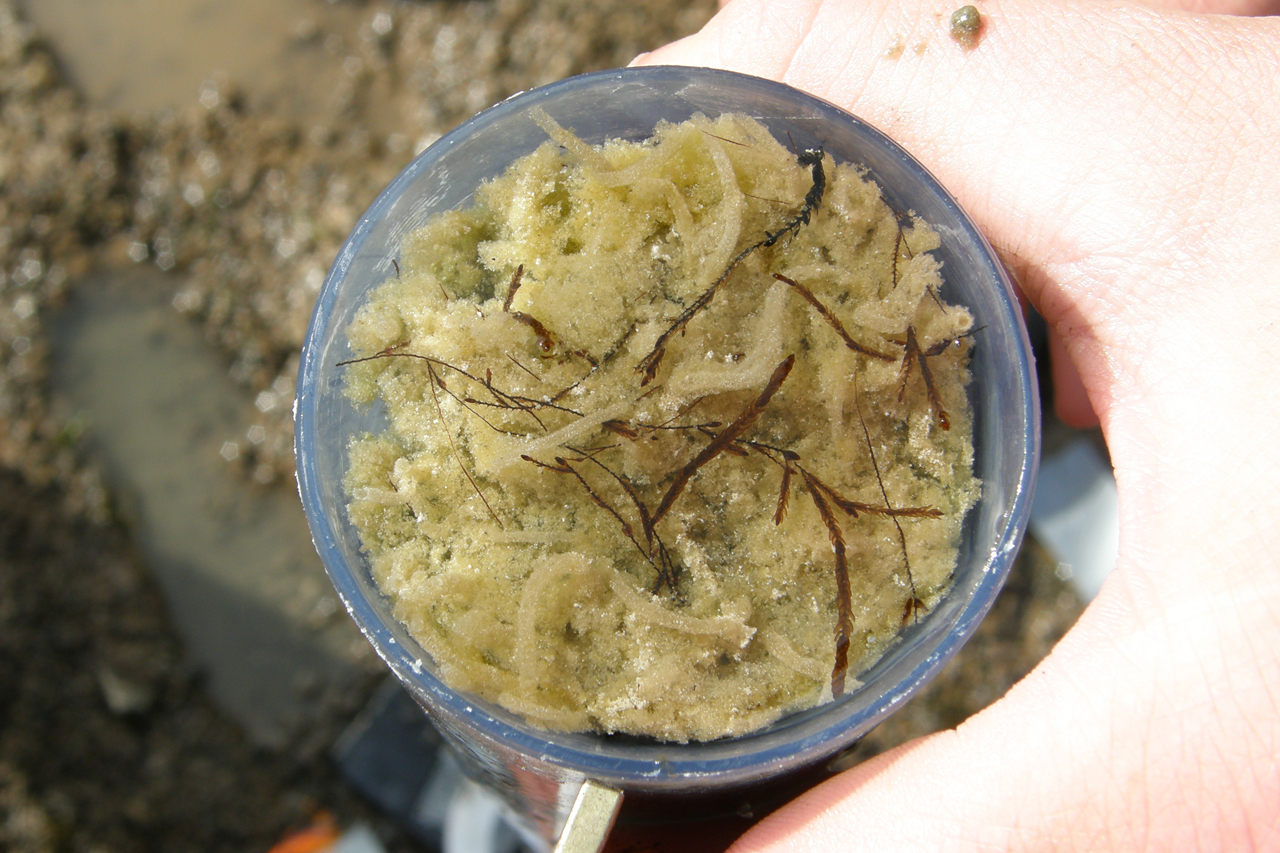 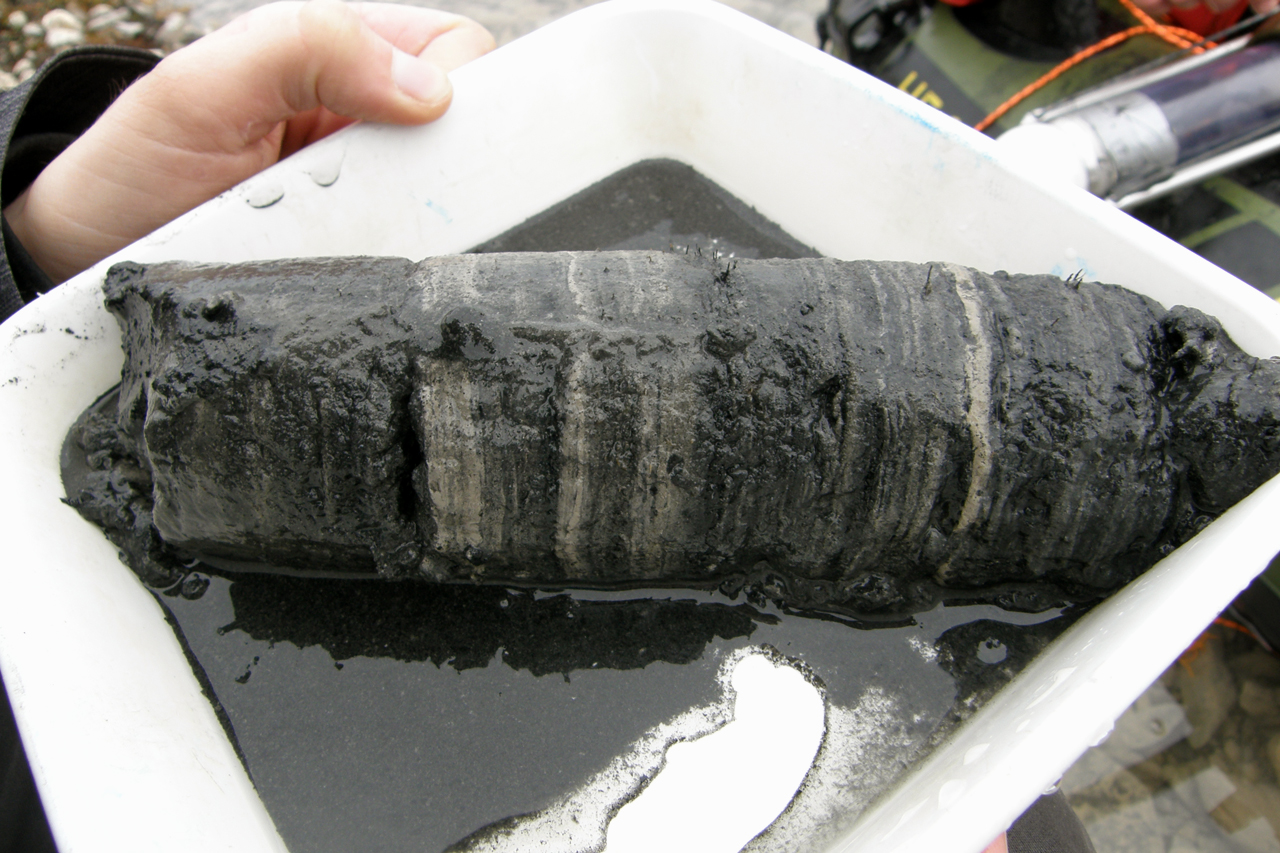 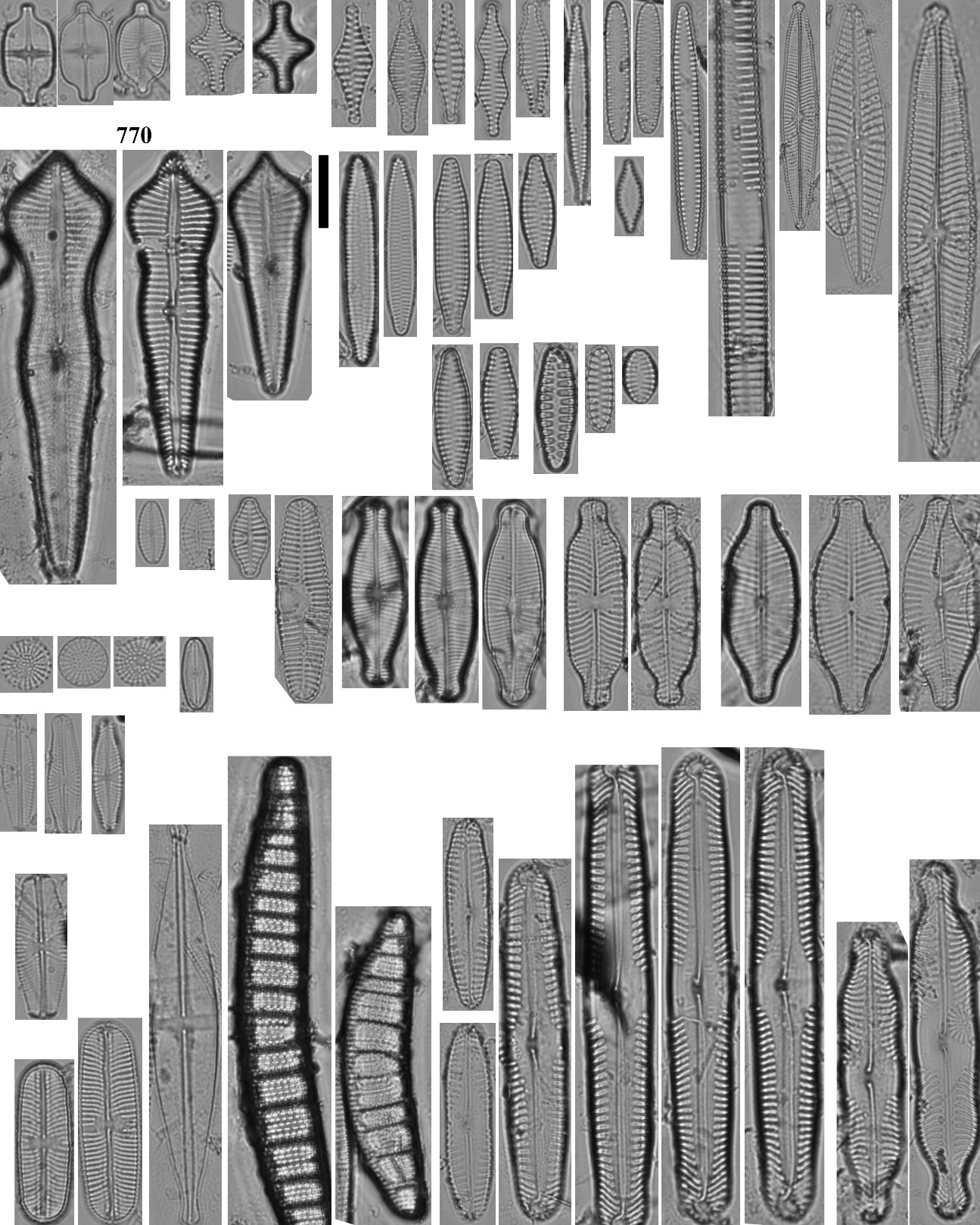 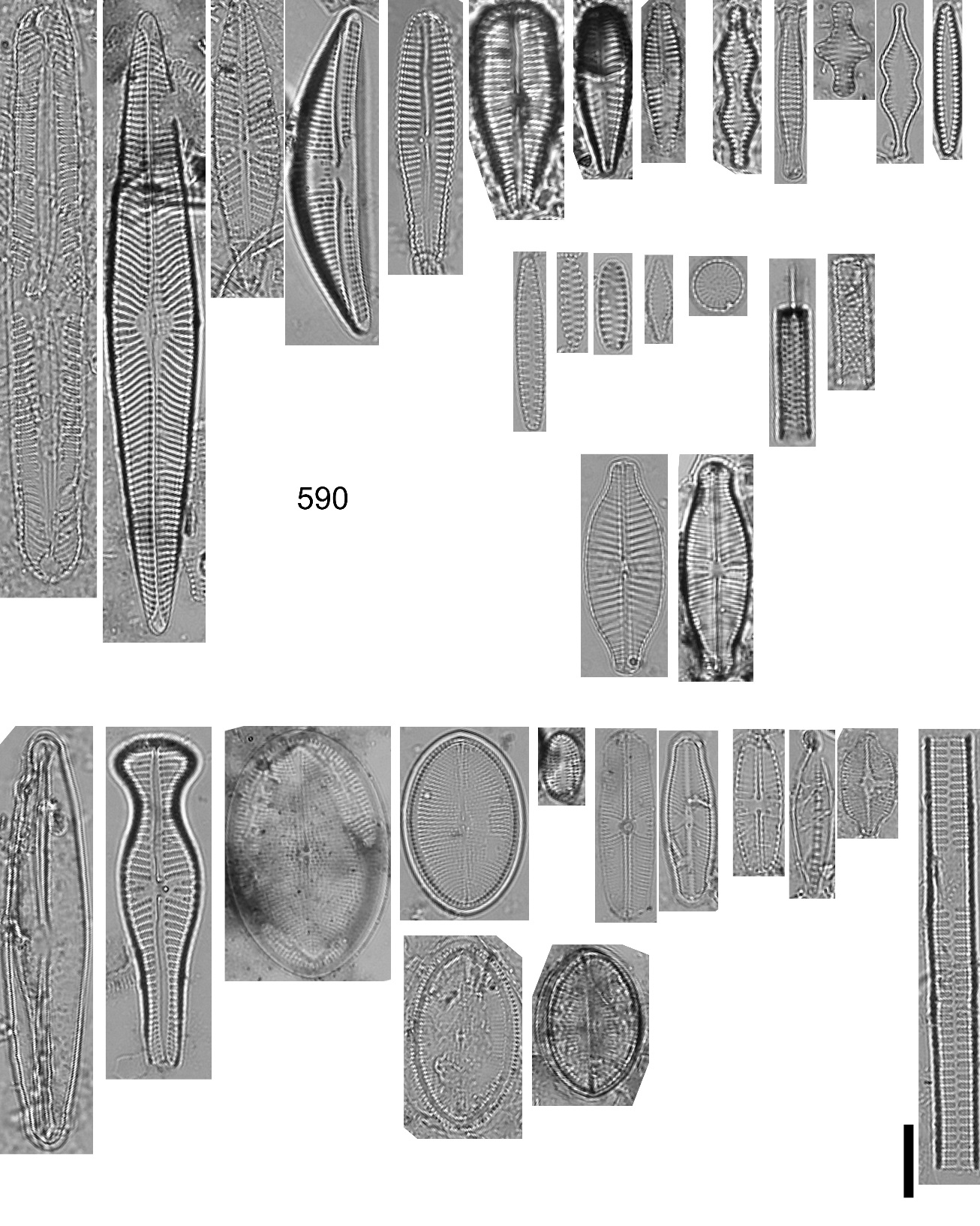 Děkuji za pozornost!
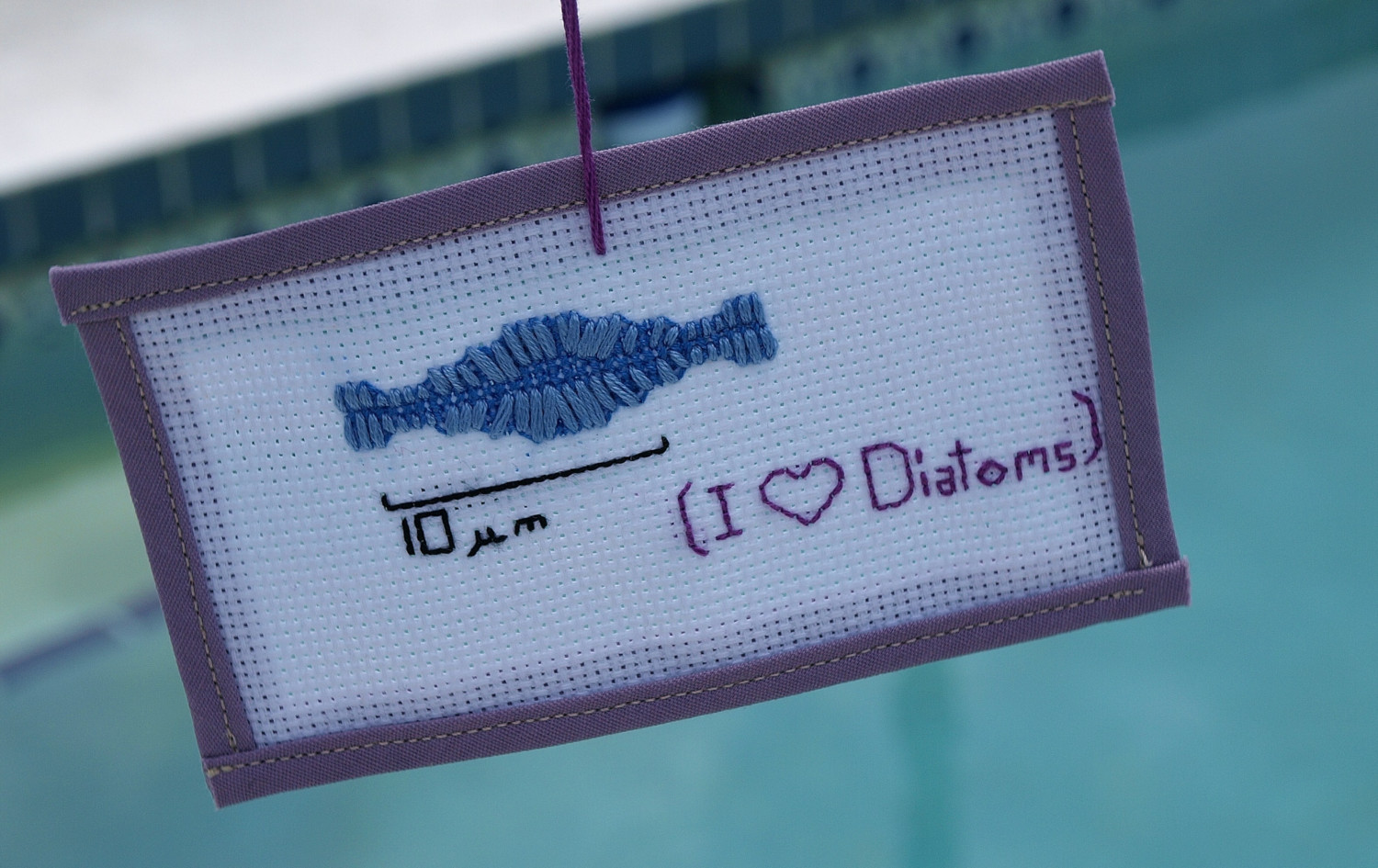